Non-destructive Characterization of Nuclear Materials Through X-ray Absorption And Diffraction Contrast Tomography: Case Study on Surrogate TRISO particle
Mehmet Topsakal
Brookhaven National Laboratory
Nuclear Science and Technology Department
Outline of this talk
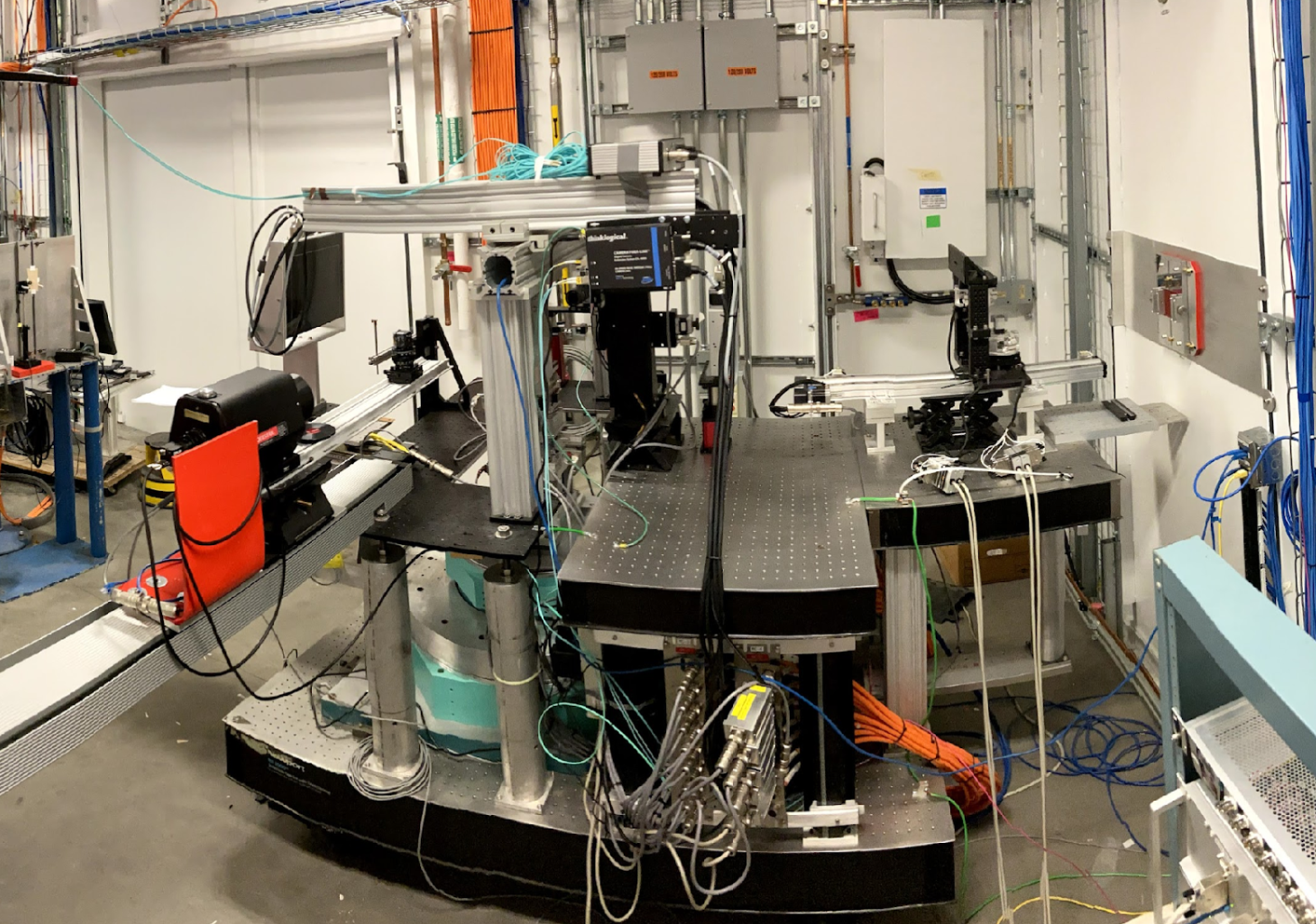 XRD-CT endstation at NSLS-II
What can you do with it?
What is this facility?
How can you use it?
Brookhaven National Laboratory (BNL) is a United States Department of Energy national laboratory located in Upton, New York, on Long Island, and was formally established in 1947.
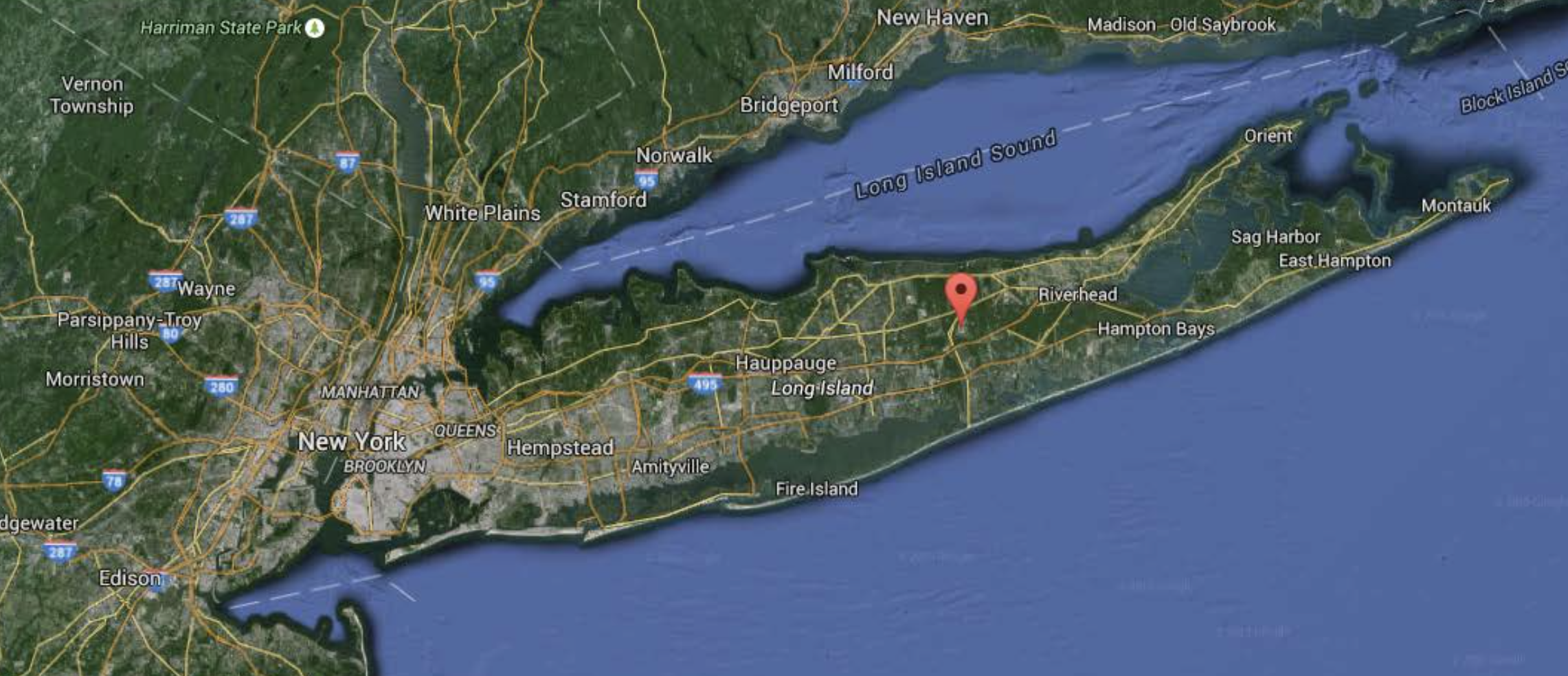 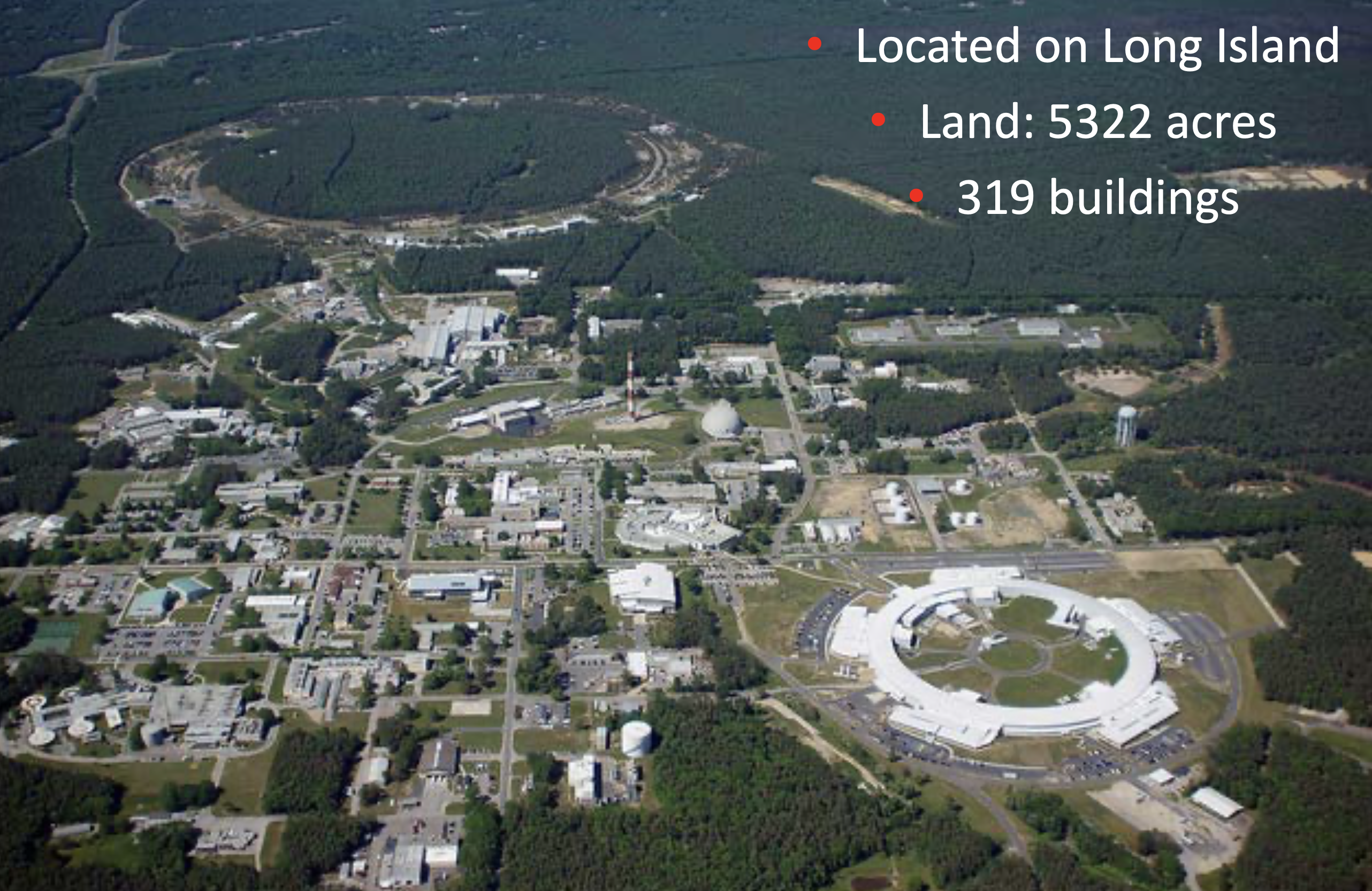 BNL hosts National Synchrotron Light Source-II (NSLS-II)
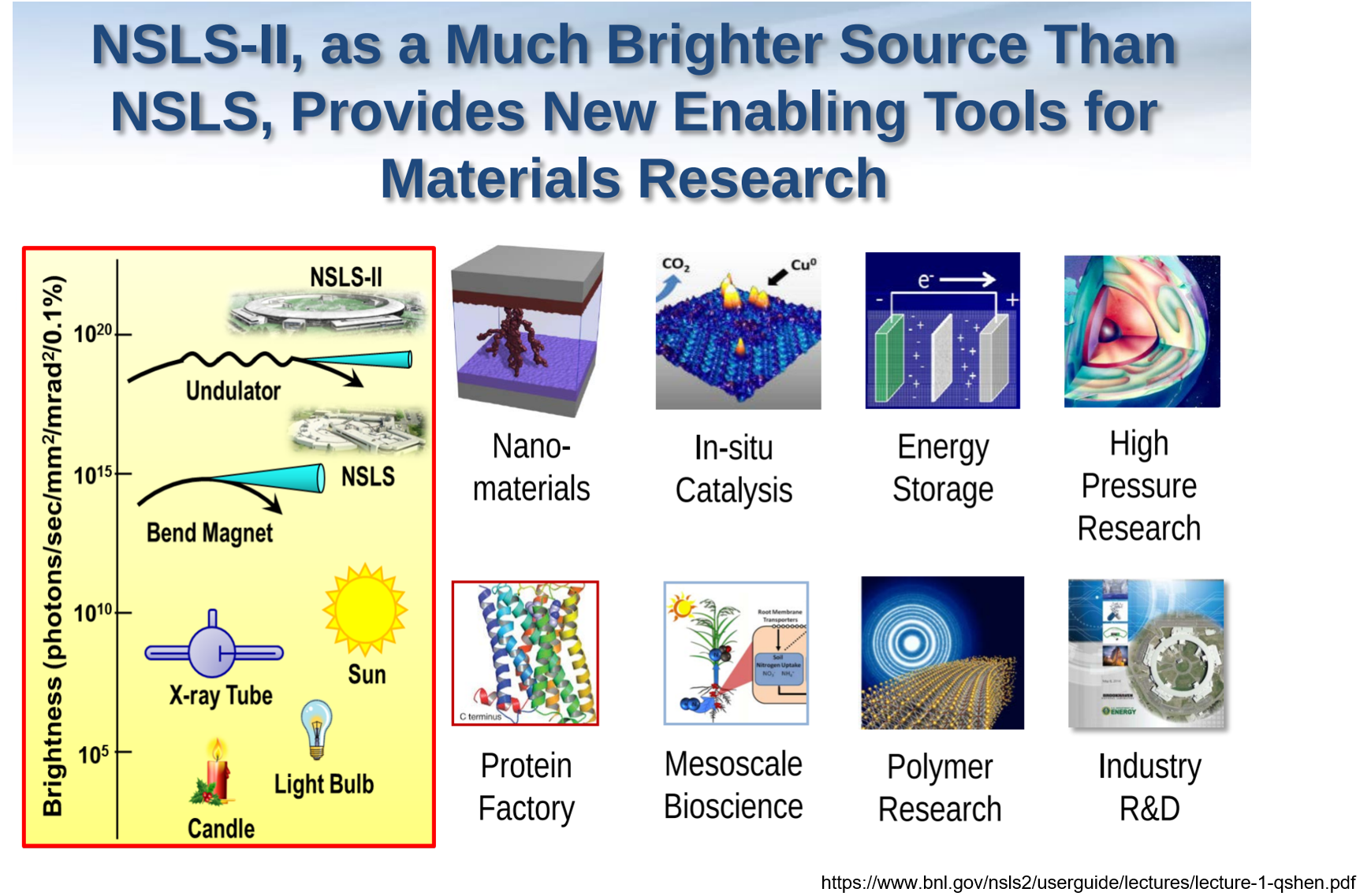 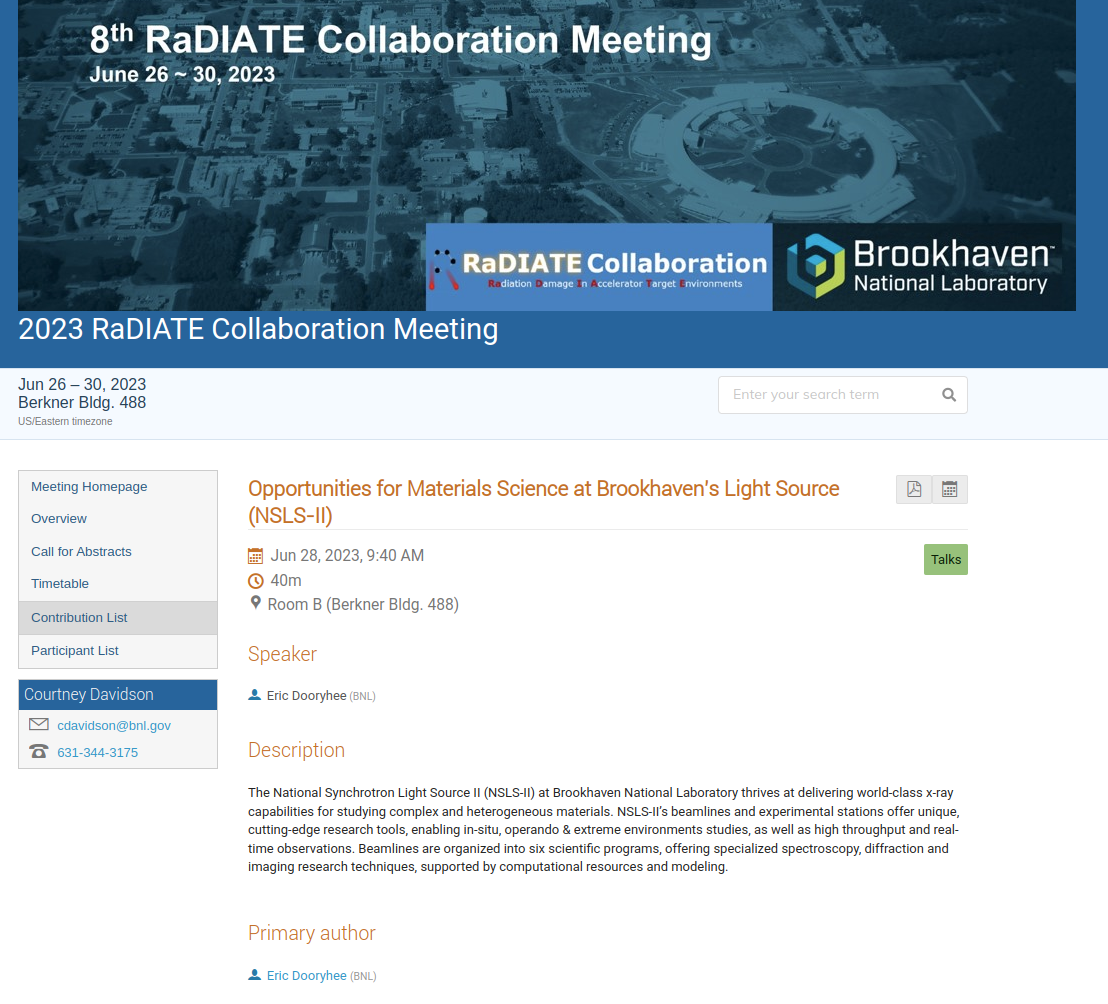 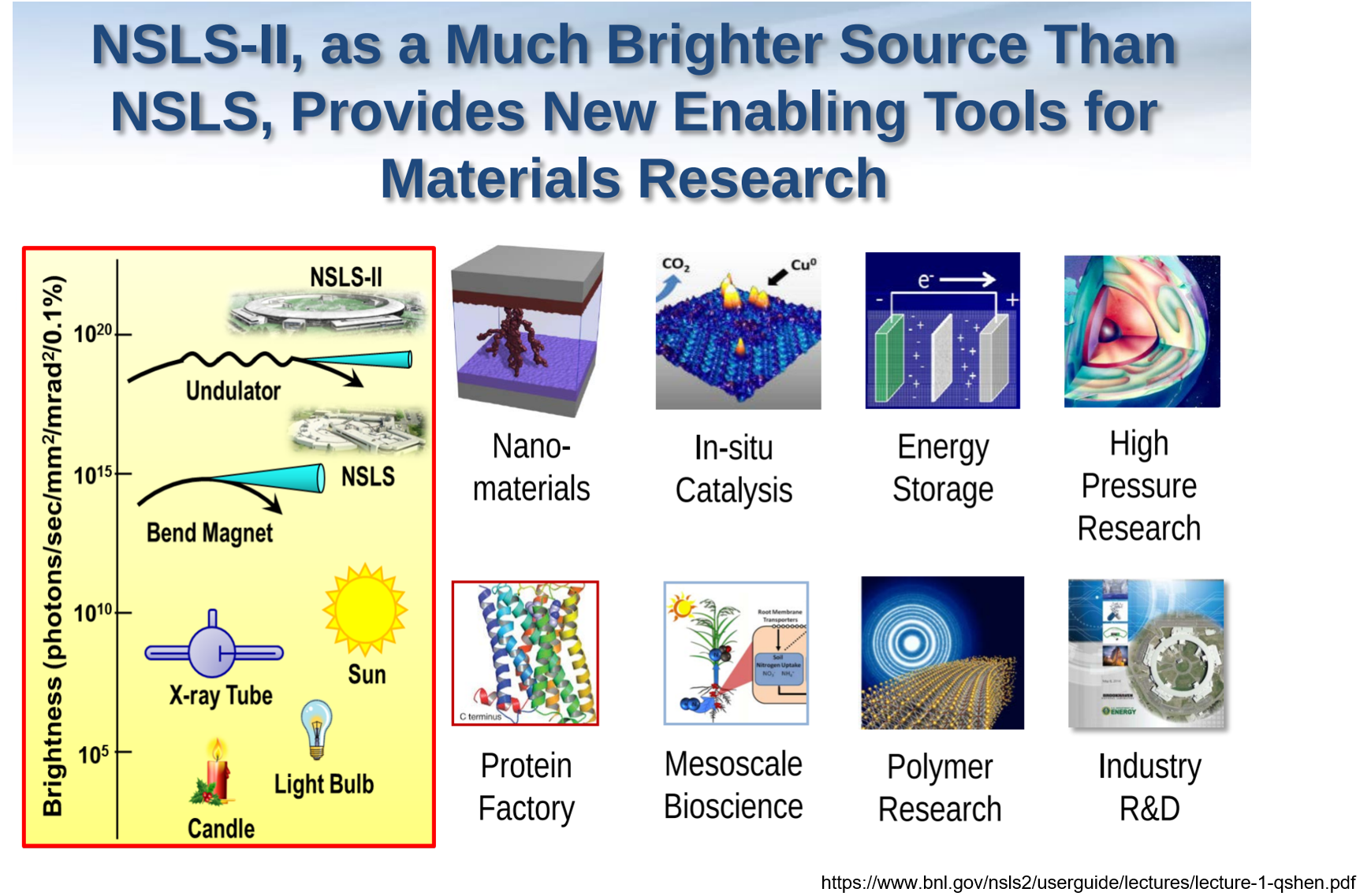 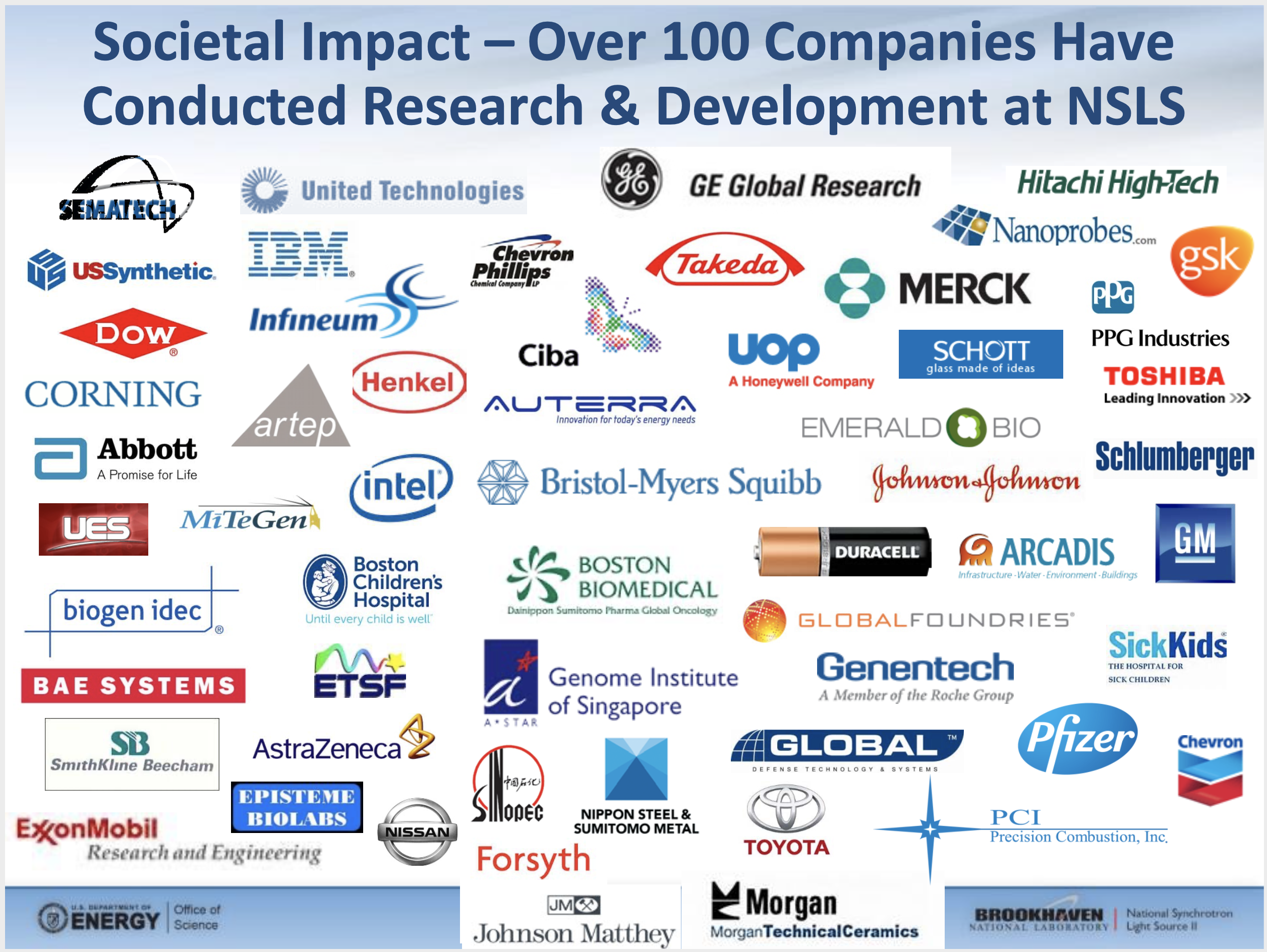 …plus many universities
all around the world
Why do scientists go to light sources ?
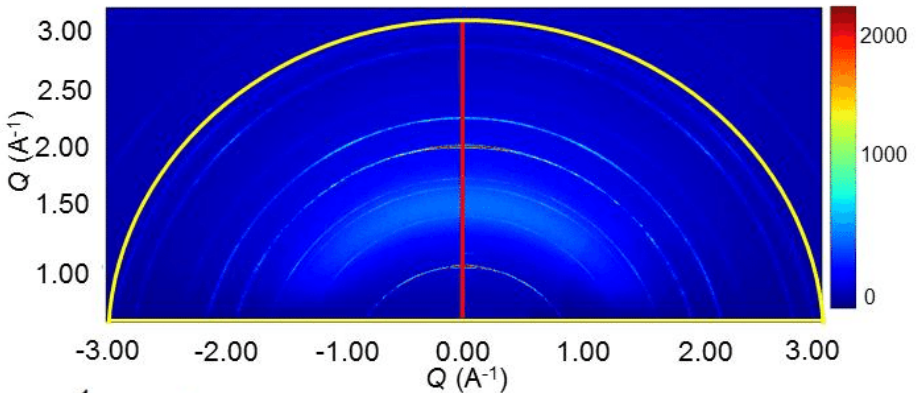 ???
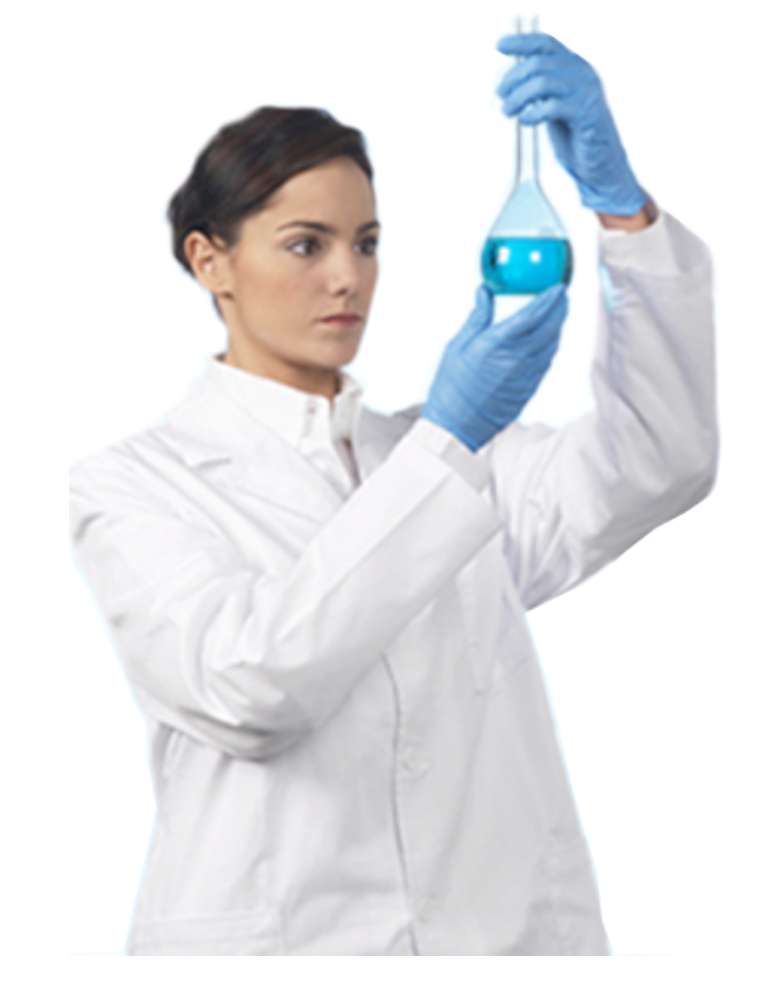 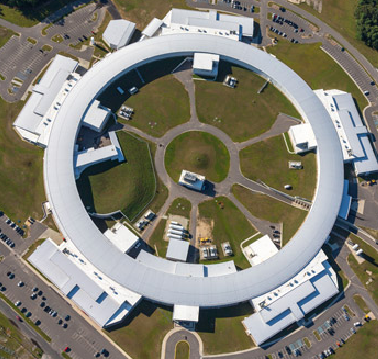 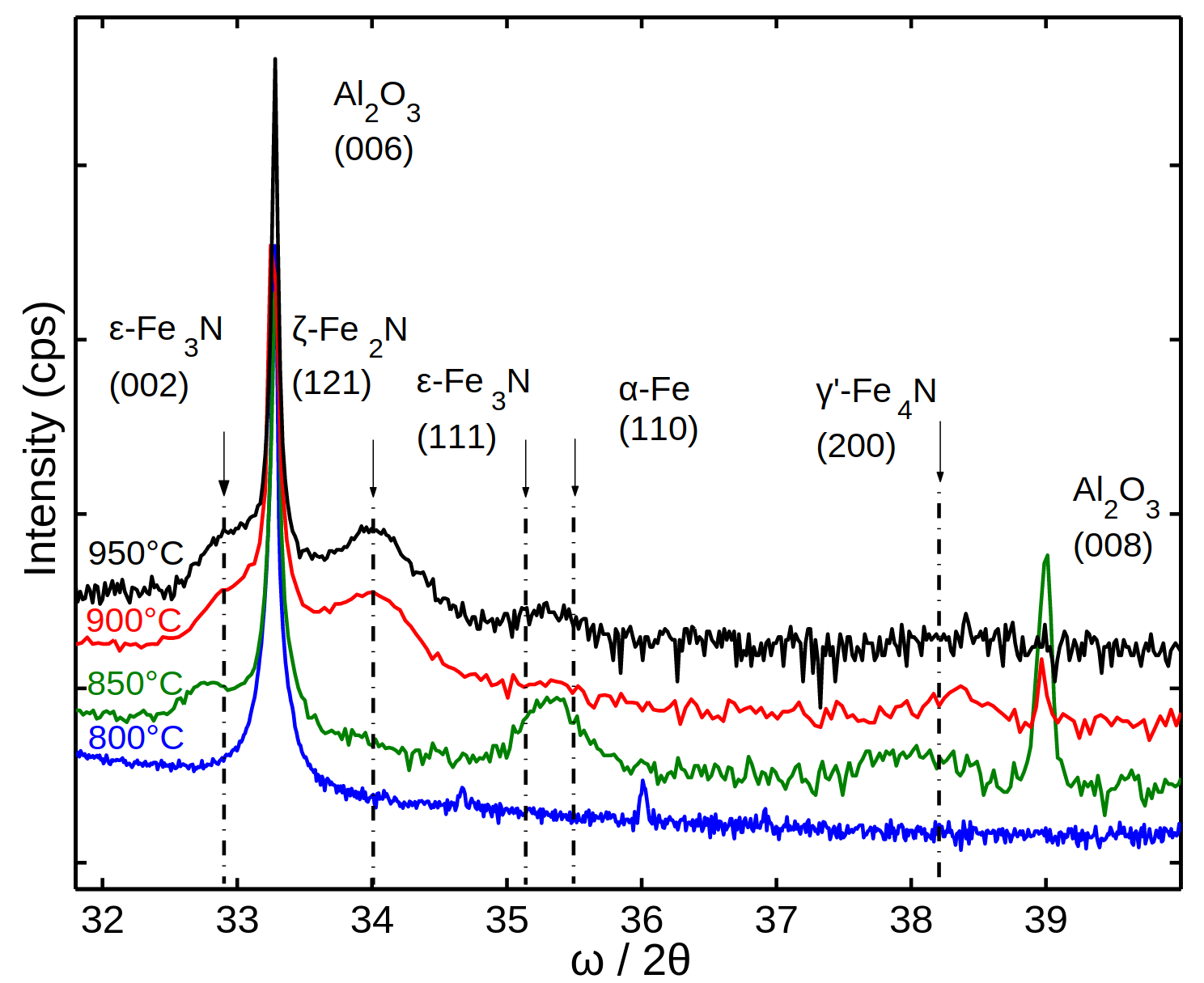 XRD
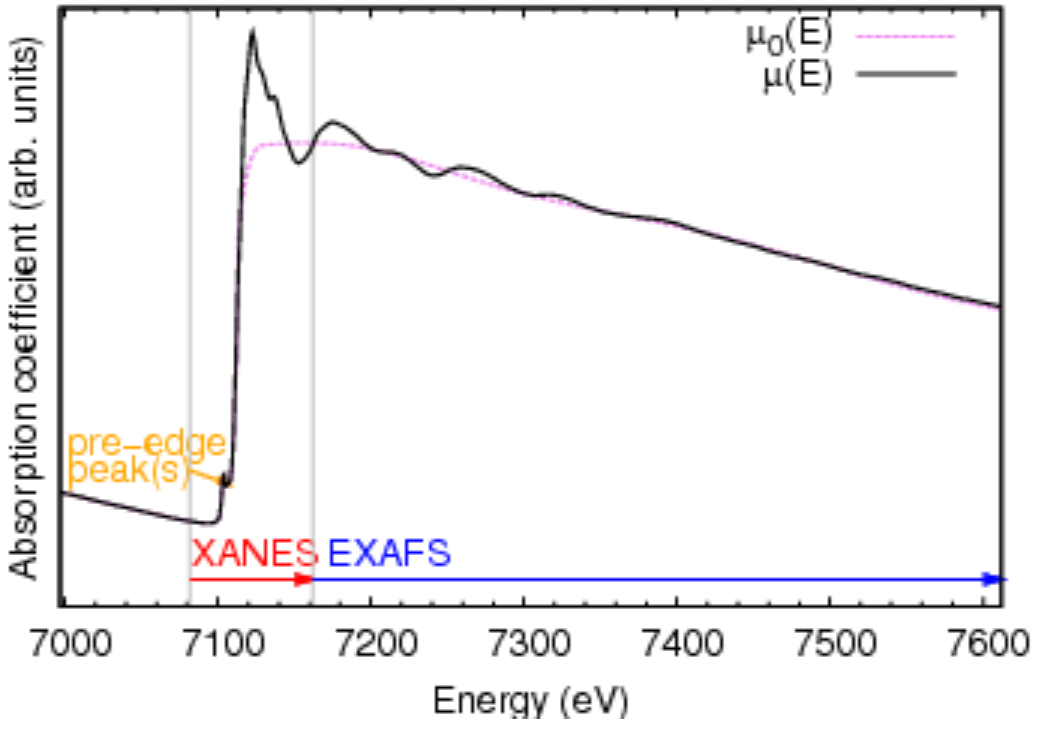 XAS
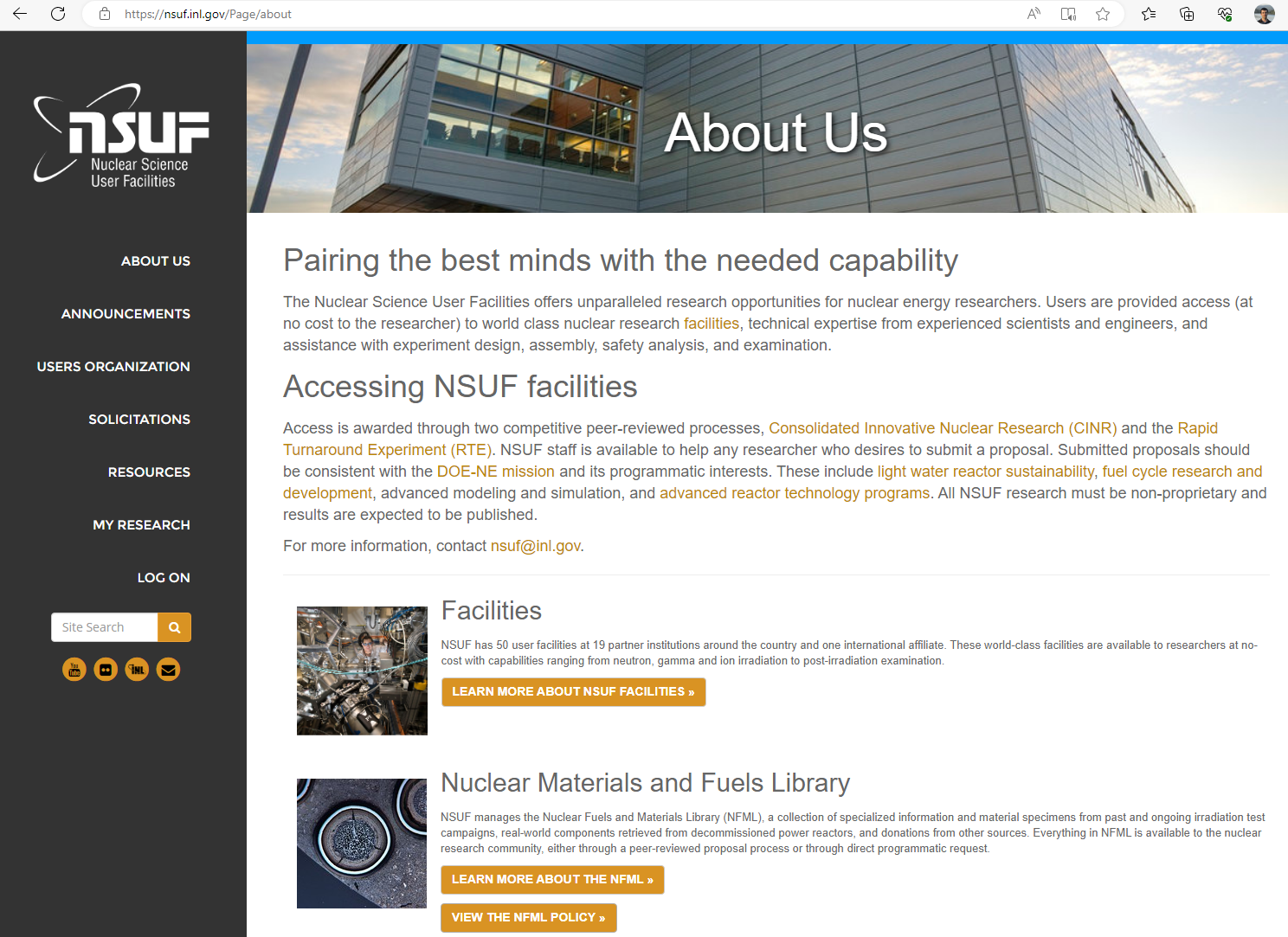 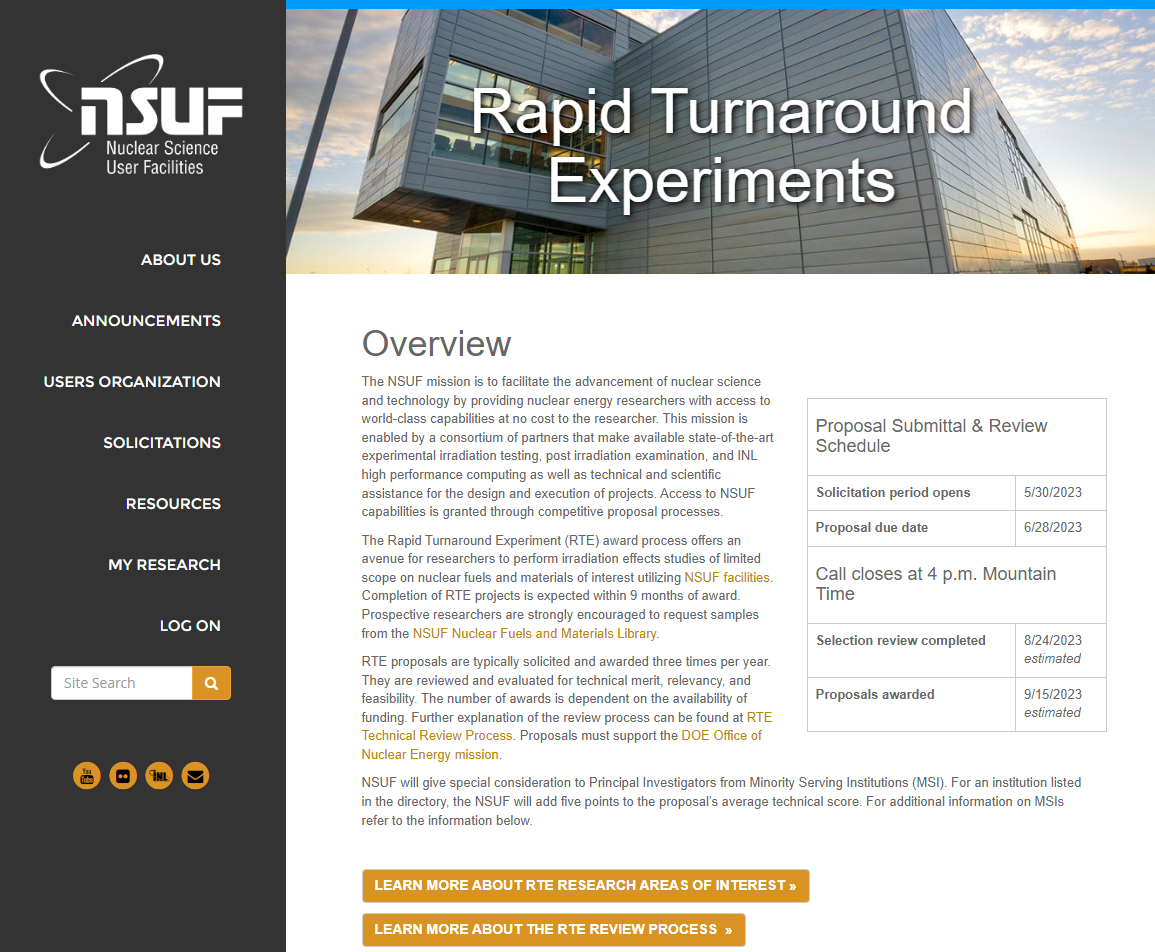 We are operating under the umbrella of NSUF @ INL
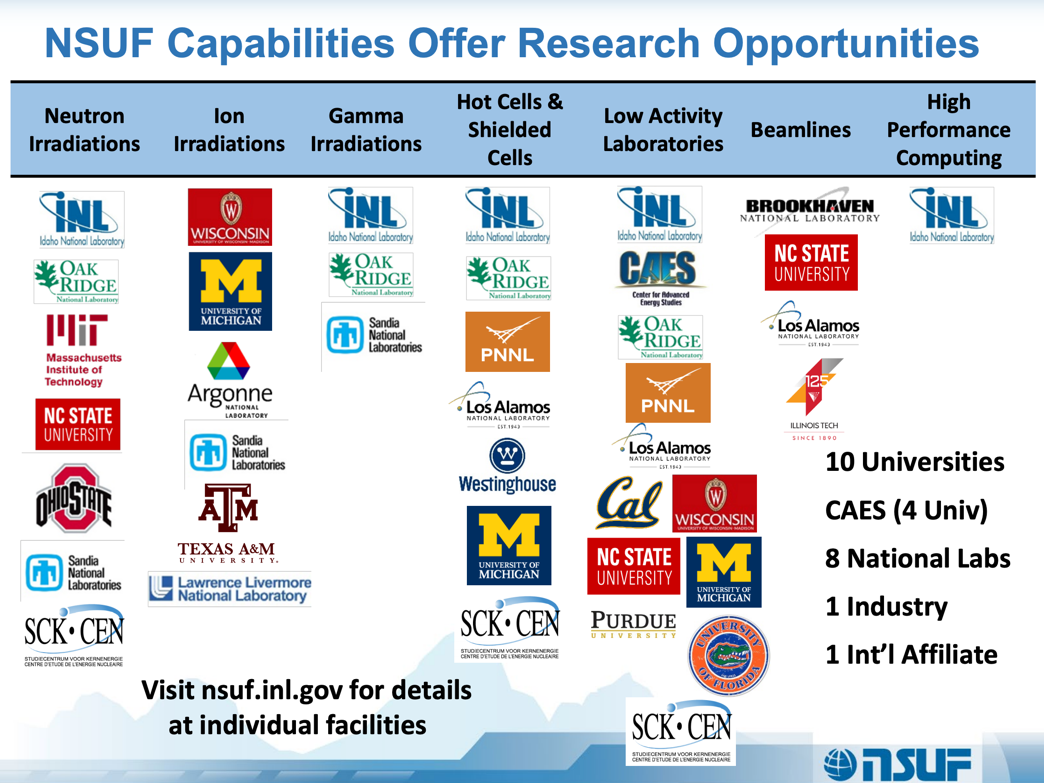 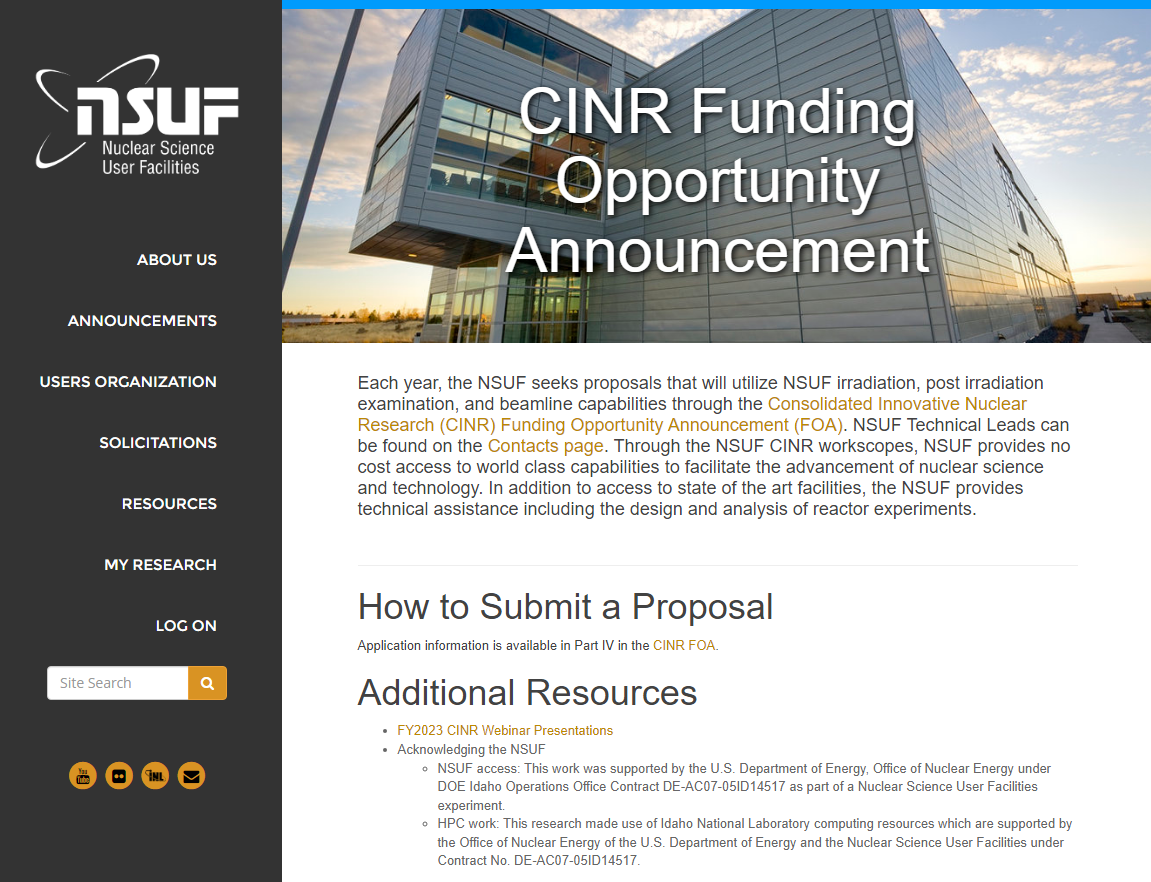 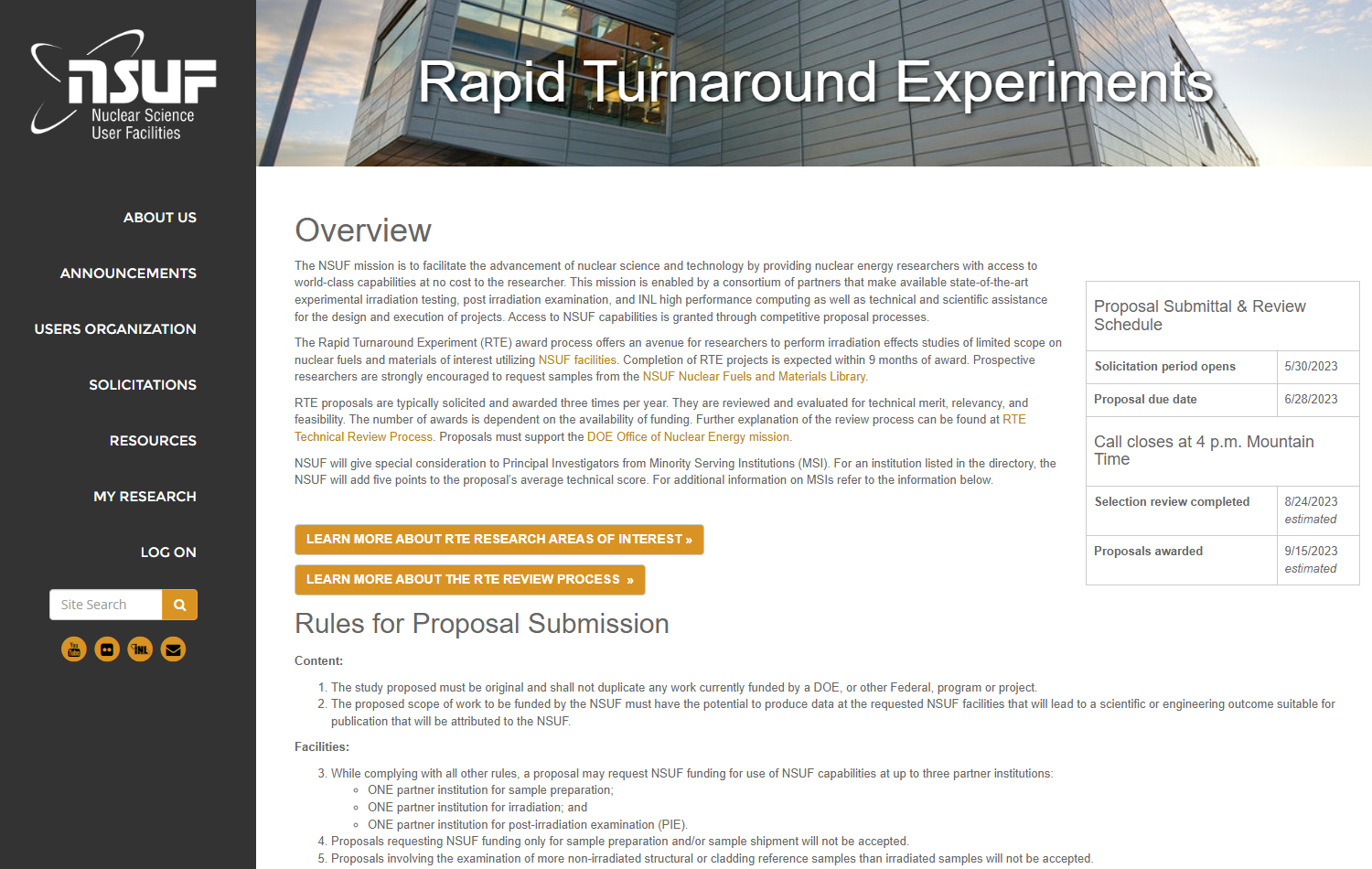 Call is open now !
https://www.bnl.gov/nsls2/userguide/
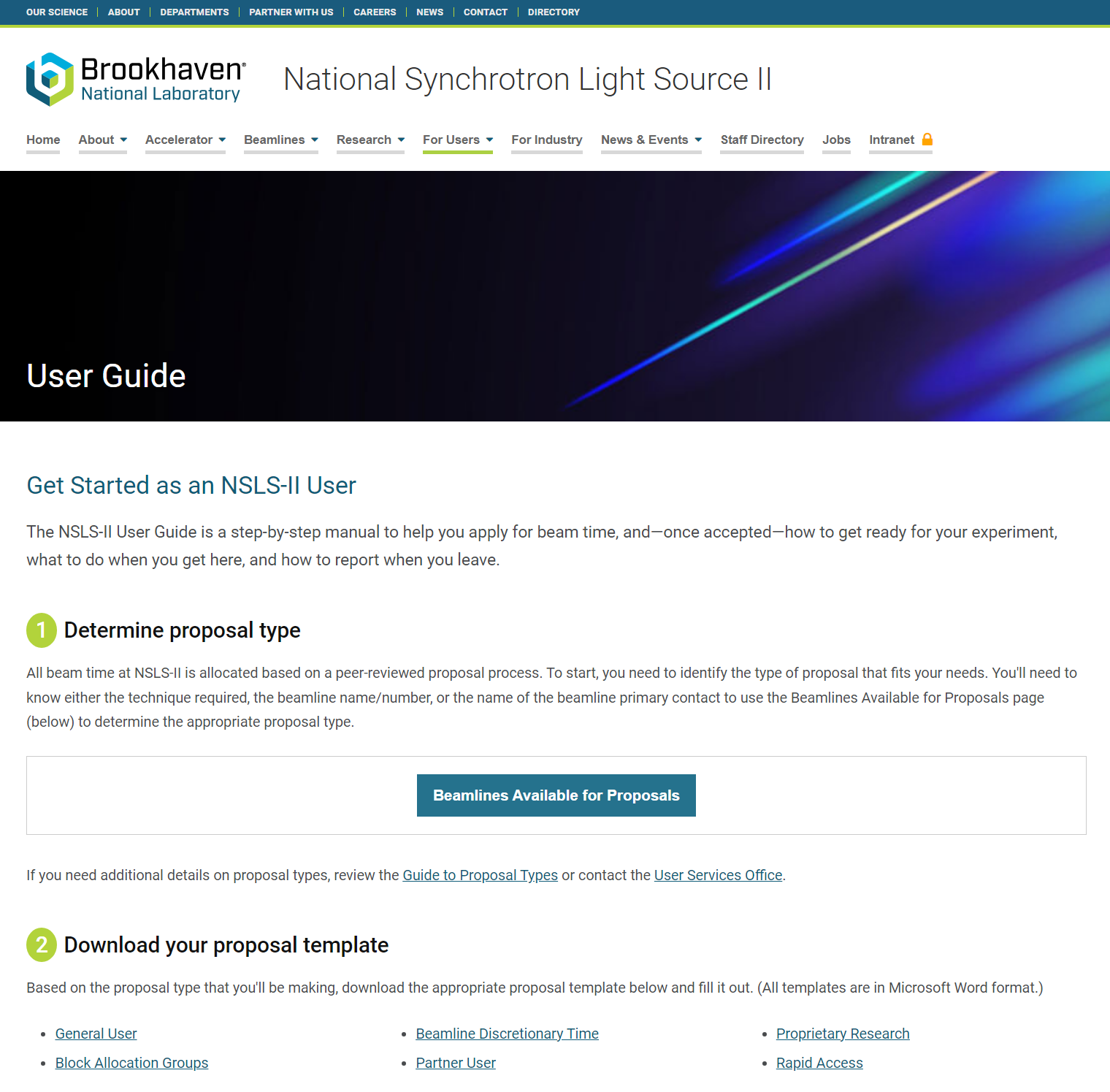 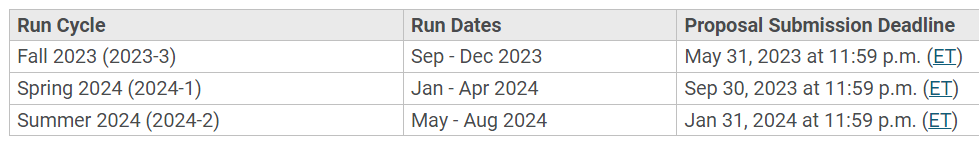 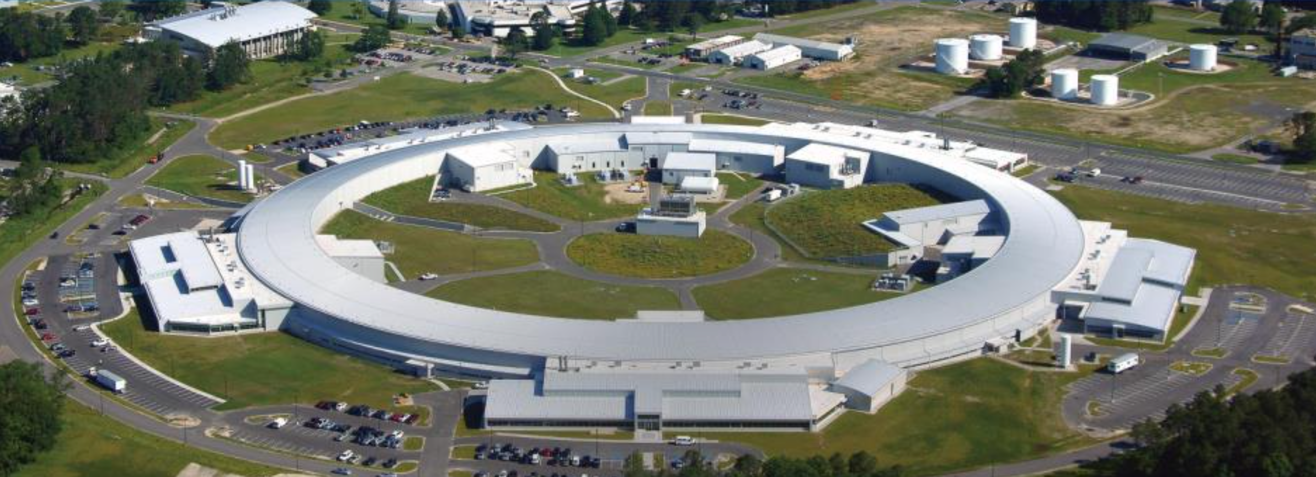 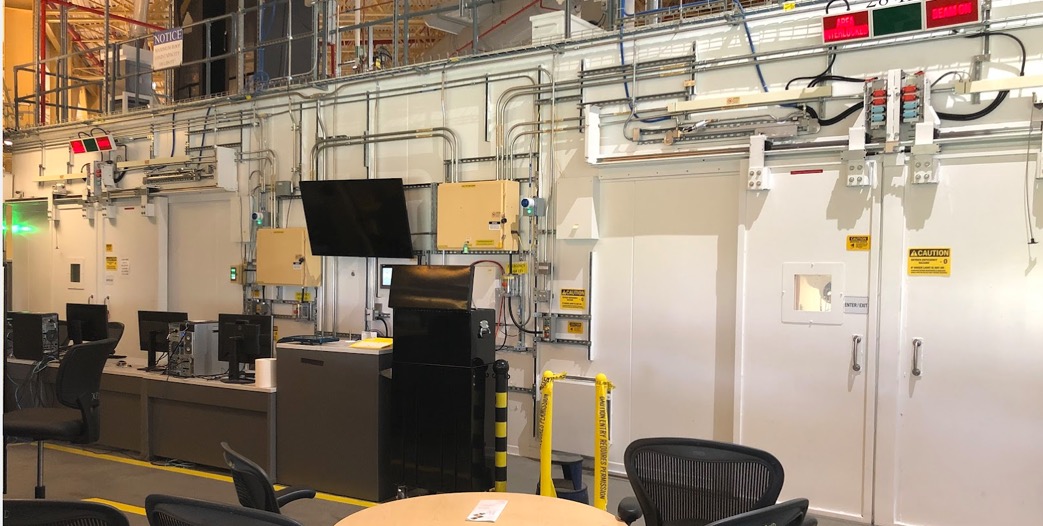 D-hutch
C-hutch
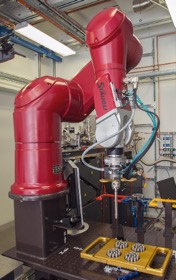 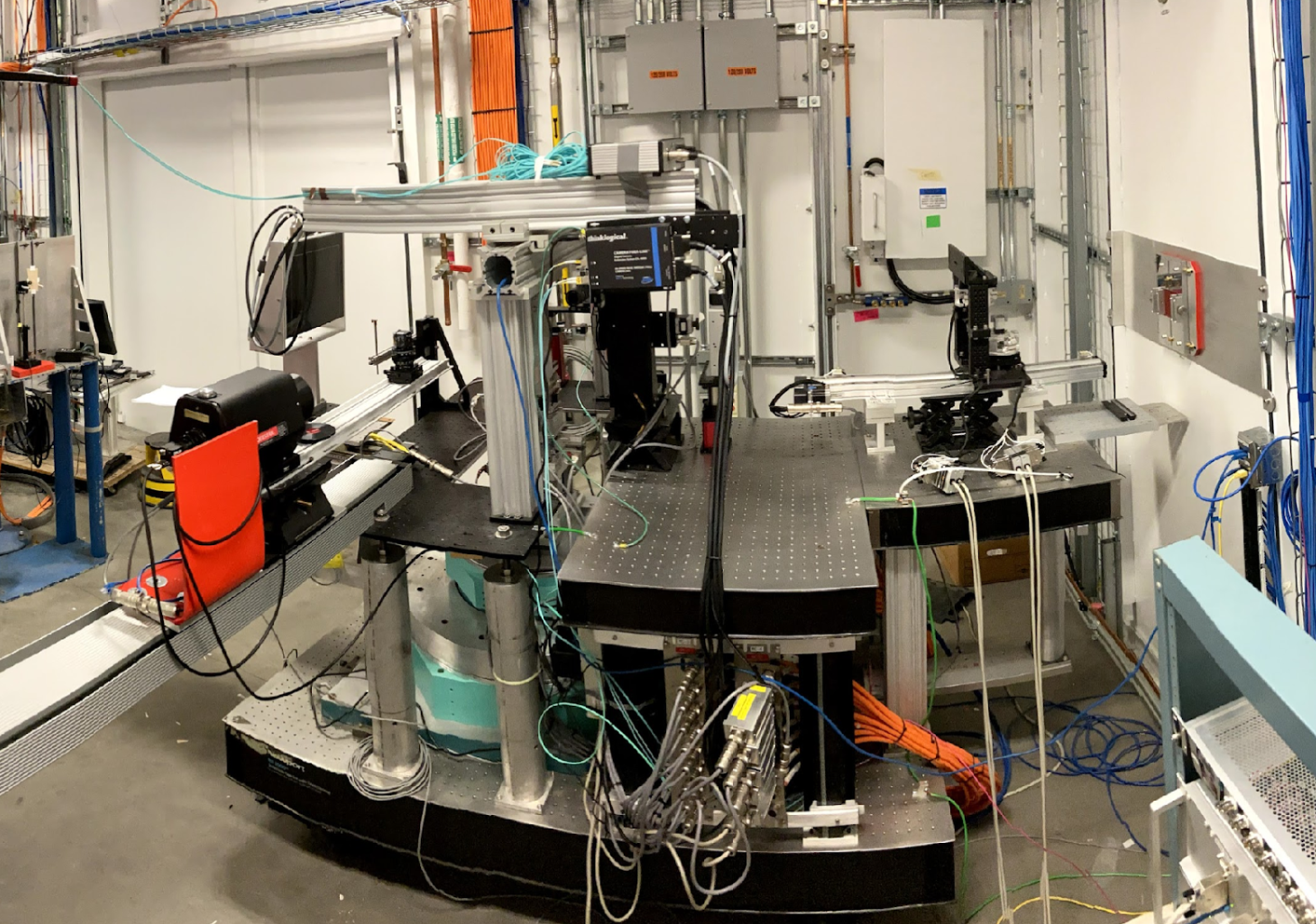 XPD beamline (28-ID) at NSLS-II
One-slide on X-ray diffraction method
A typical X-ray diffraction setup with area detector
2D image
1D pattern
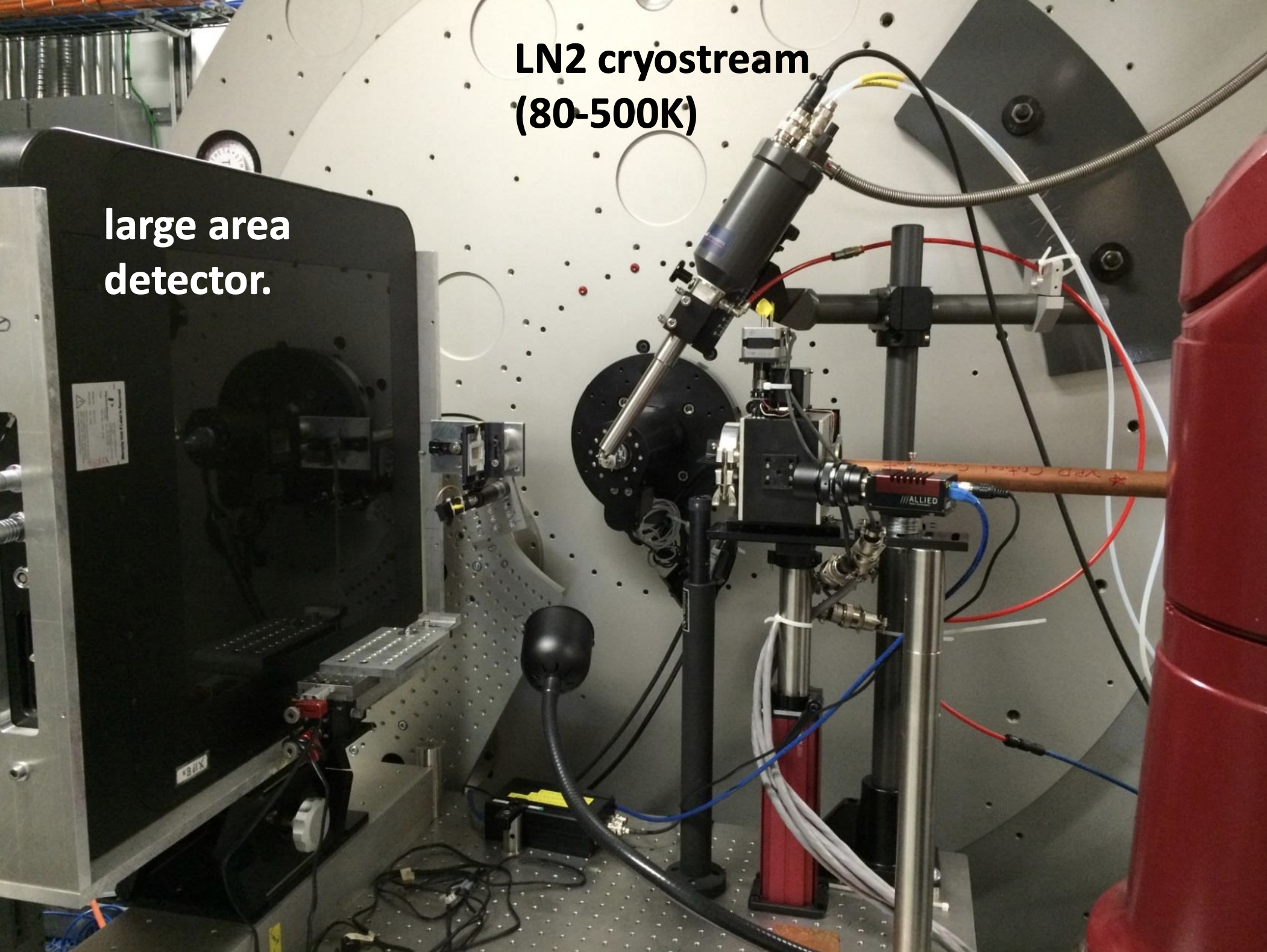 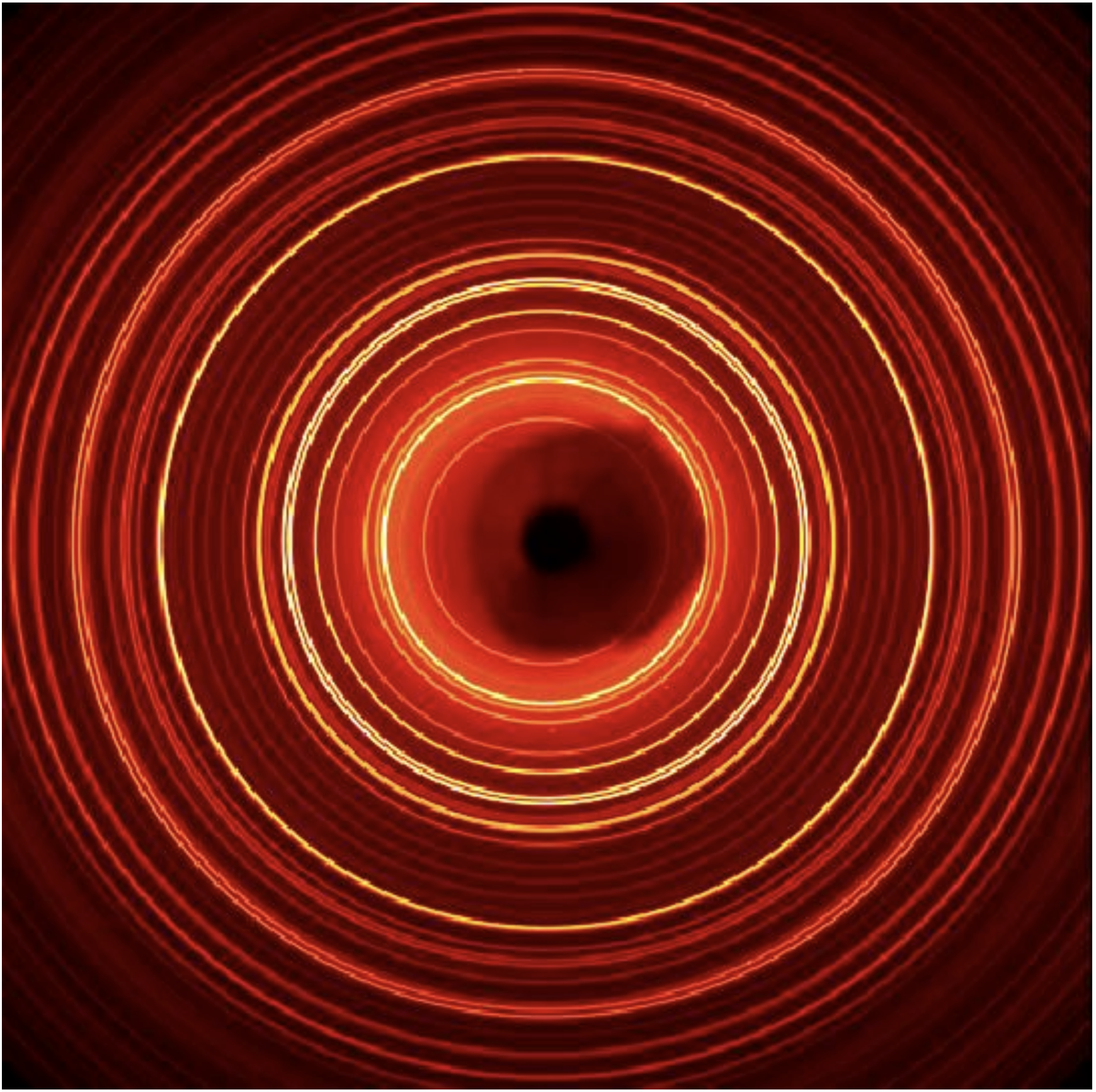 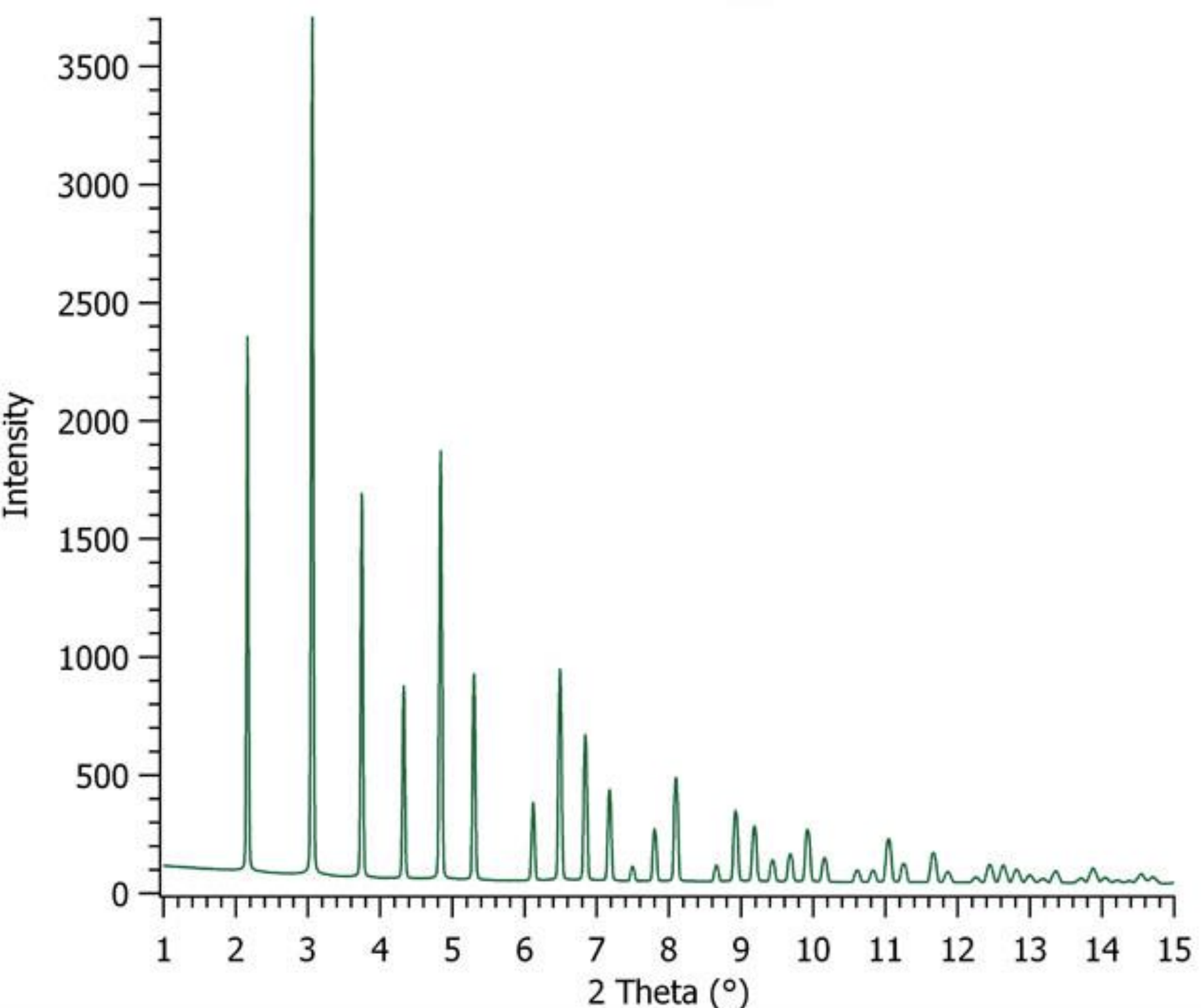 Azimuthal 
integration
x-ray beam
Phase information
Micro strain
Lattice parameters
Crystalline size
Phase mass fraction
Stacking faults
Why do we need synchrotron resources ?
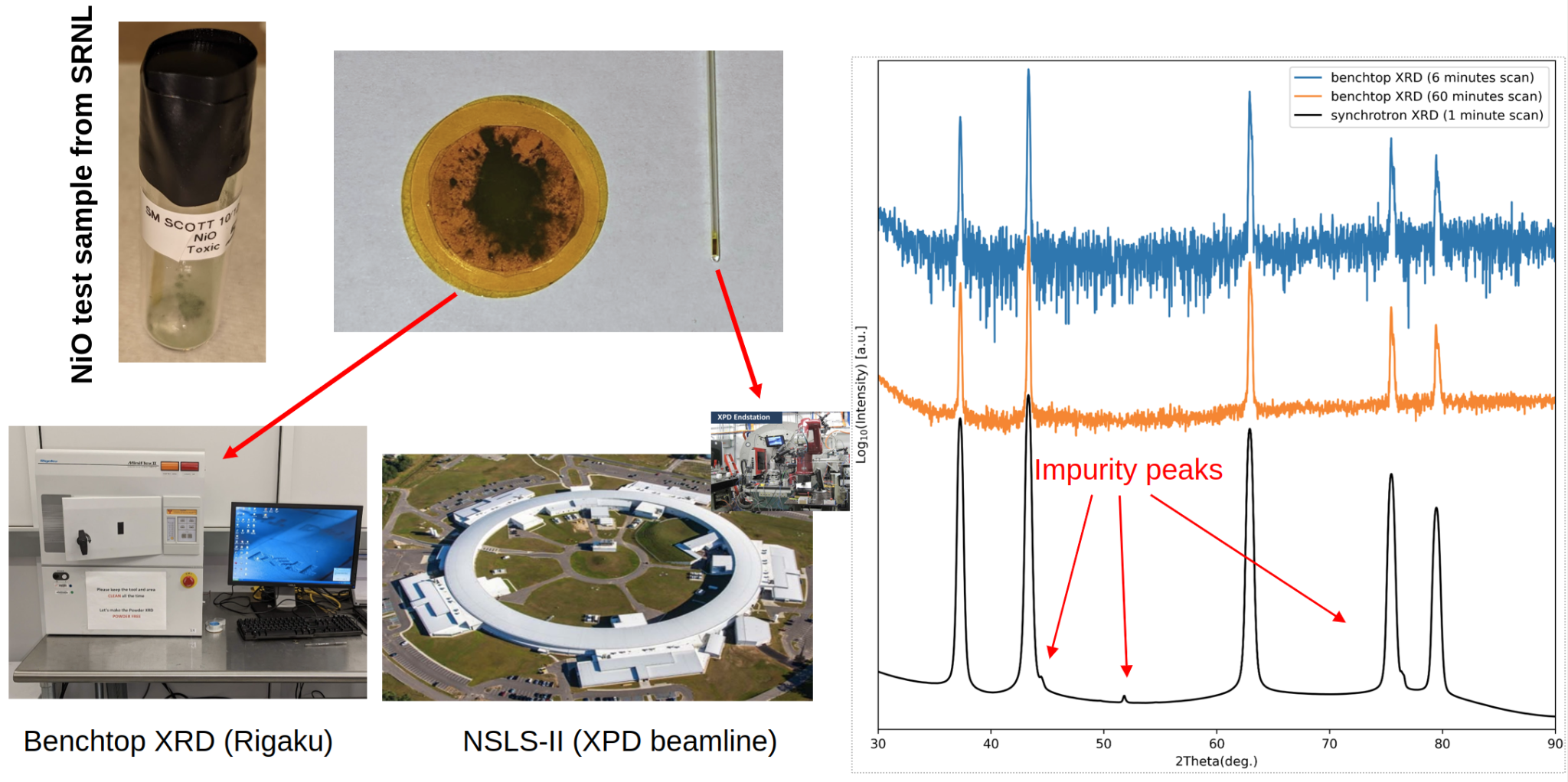 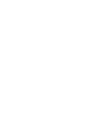 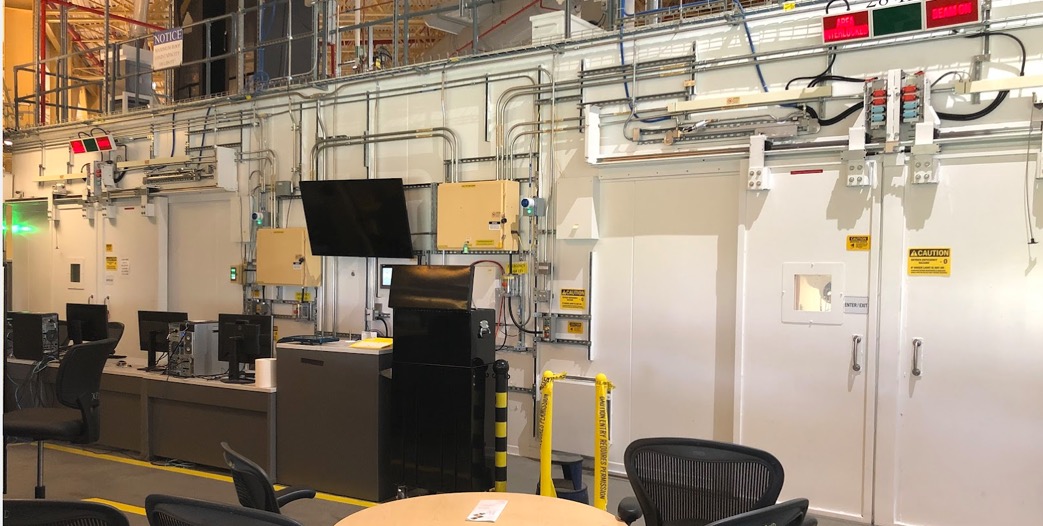 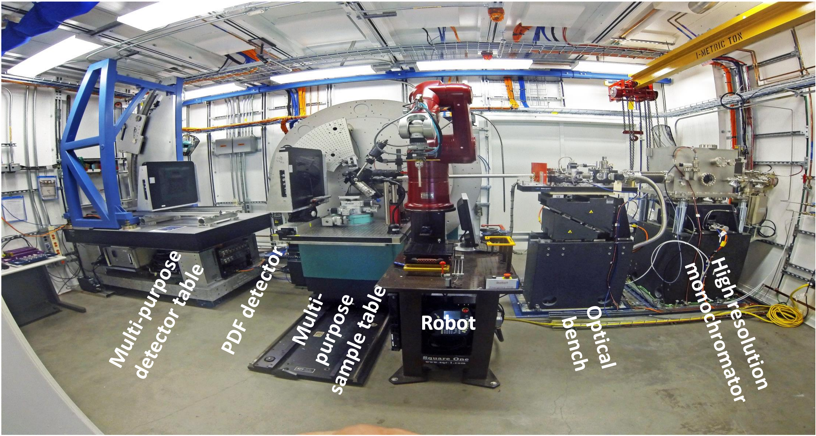 C-hutch
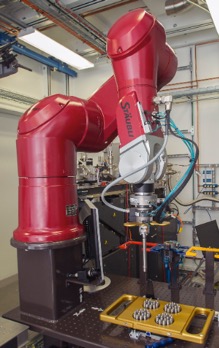 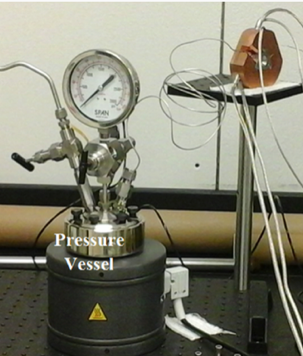 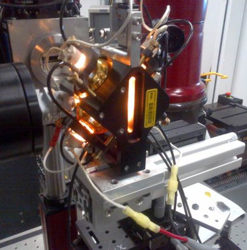 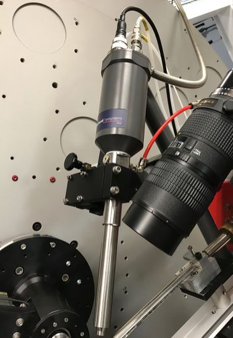 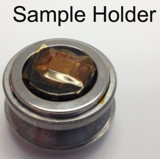 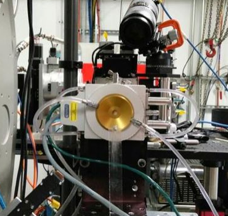 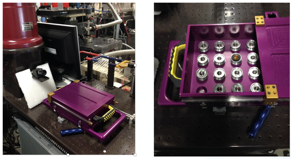 Robot for high-throughput 
sample changing
Cryostream  (80K-500K)
Heating up to 2000oC
Corrosion cell
We do support custom equipment
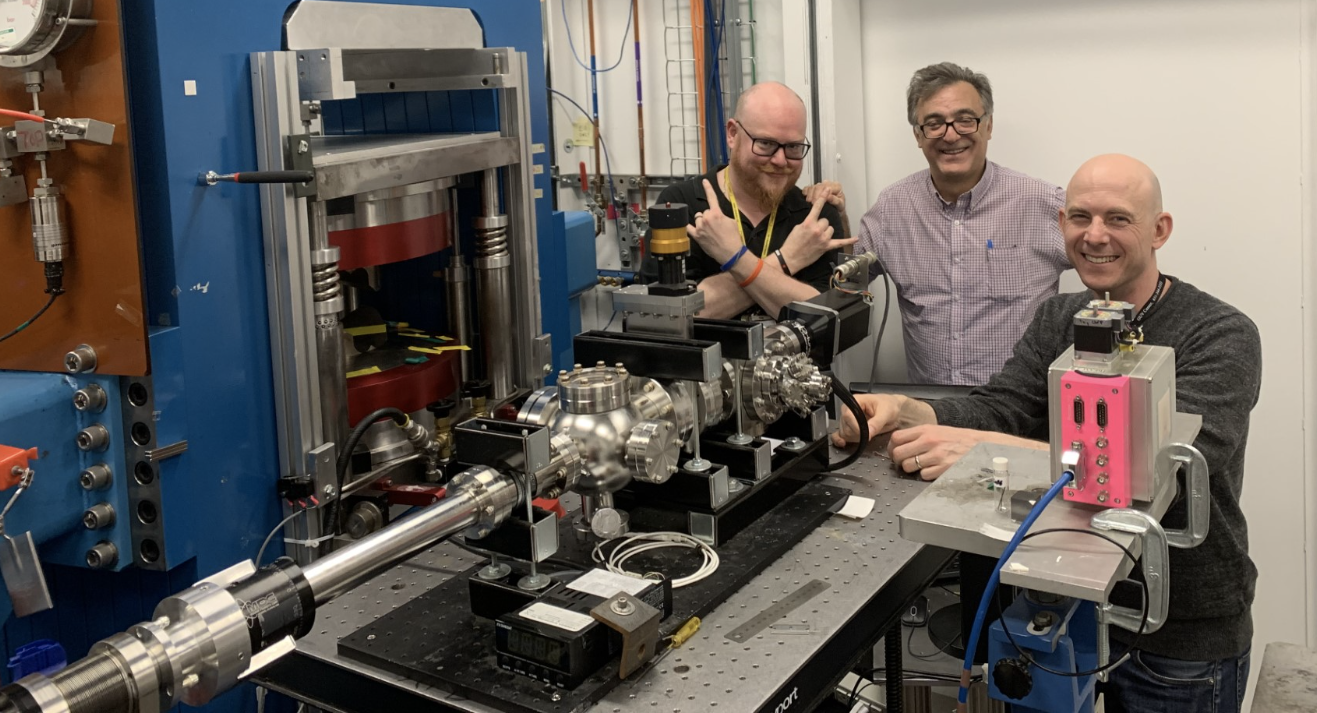 Please contact us (mtopsakal@bnl.gov) and Sanjit Ghose (sghose@bnl.gov) about your needs.
proudly 
supported by
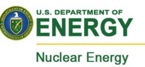 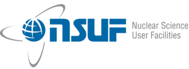 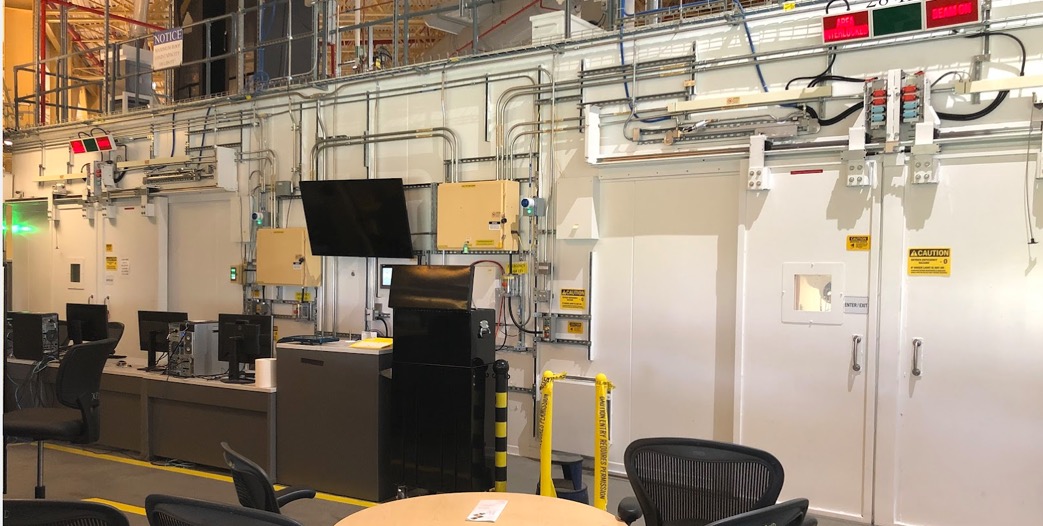 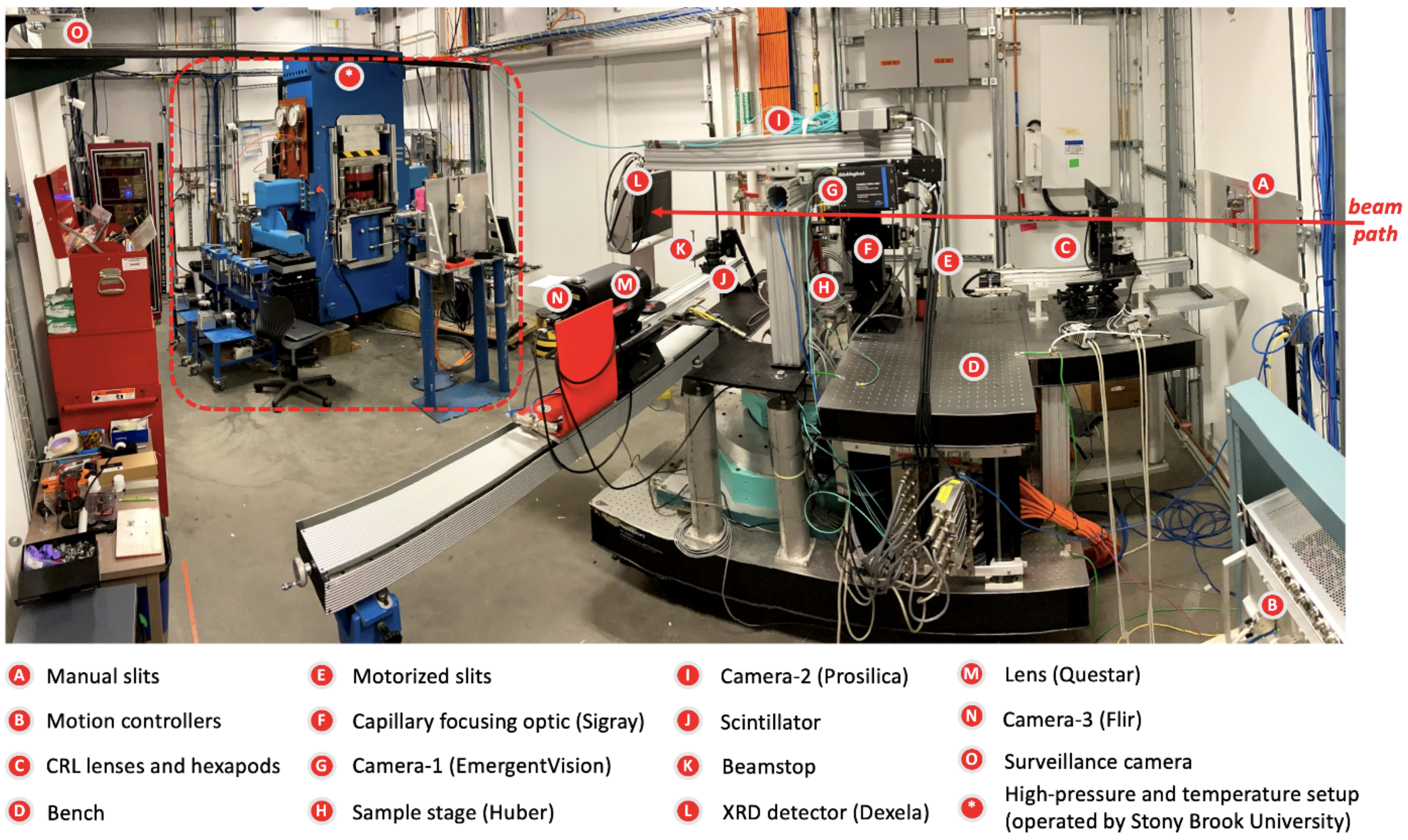 D-hutch
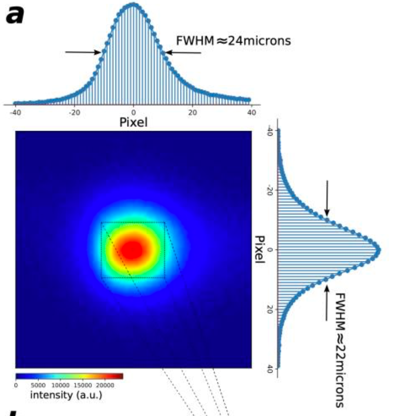 25 microns x 25 microns
spot on TRISO fuel
Focused beam
(~25x25 µm)
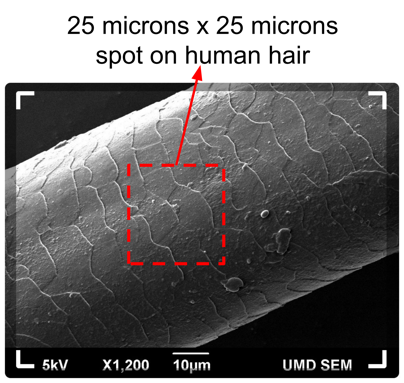 Techniques enabled with small beam:

1D & 2D mapping (phase, lattice, strain…)
3D X-ray diffraction computed tomography
     (XRD-CT)


X-ray fluoresce spectroscopy with high-energy beam. 

Multi-modal 1D, 2D, and 3D non-destructive characterization of nuclear materials.
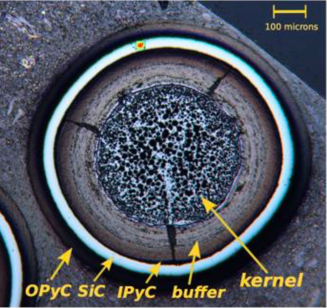 An example from INL
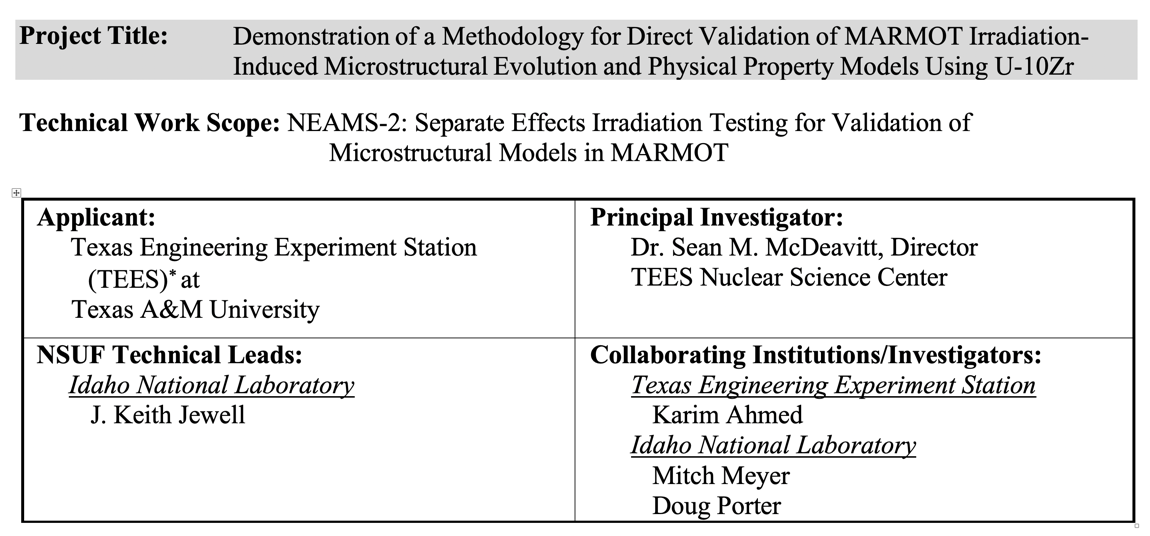 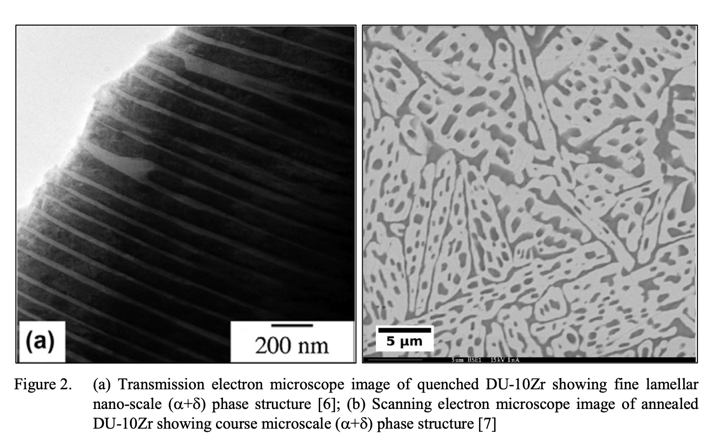 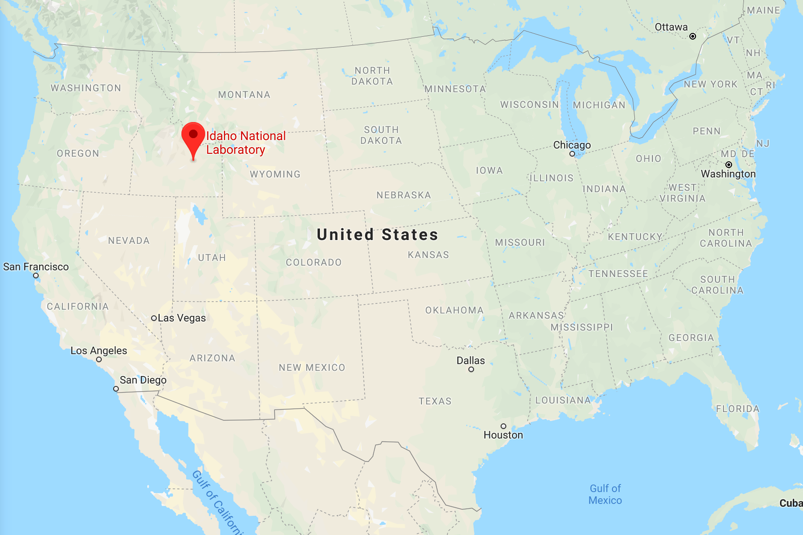 Depleted (DU) and highly-enriched (HEU) samples were shipped to NSLS-II for characterization before irradiation at ATR
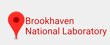 DU and HEU samples 
sent to NSLS-II for characterization
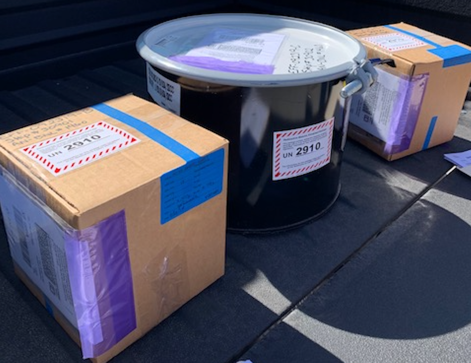 16 annealed U:10Zr
16 quenched U:10Zr
16 extruded U:10Zr
16 enriched U:10Zr
(Highly enriched 31%)
Samples @ INL                                           Sample prep procedure                                  Samples at BNL
shared with users
(ready for experiment)
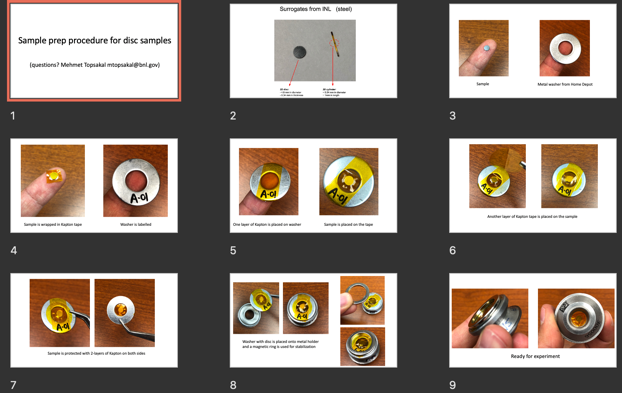 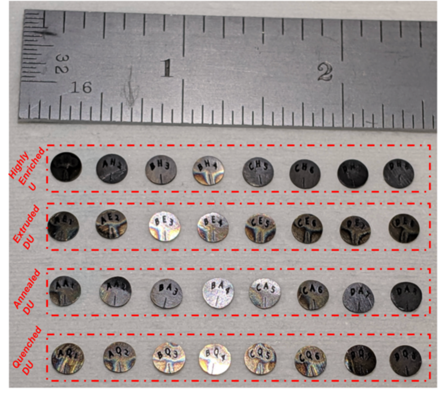 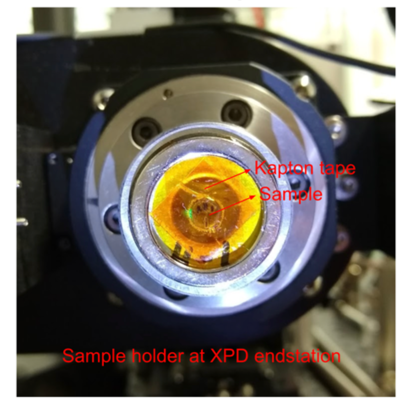 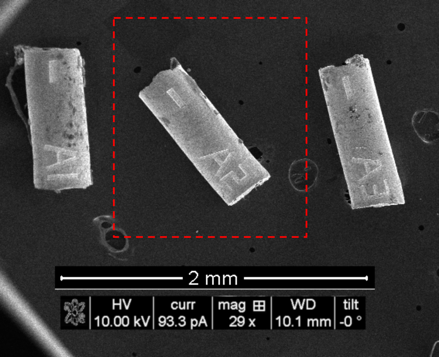 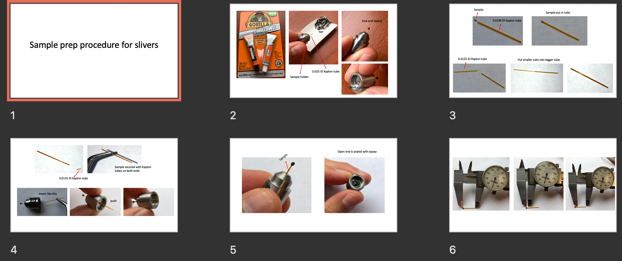 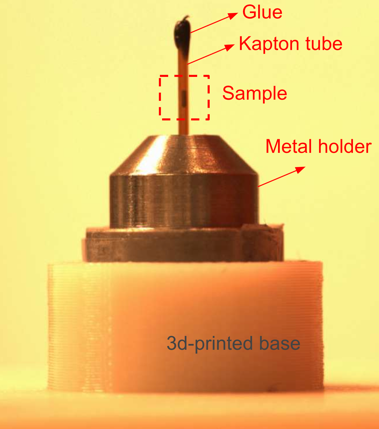 We are experienced with radioactive materials at NSLS-II
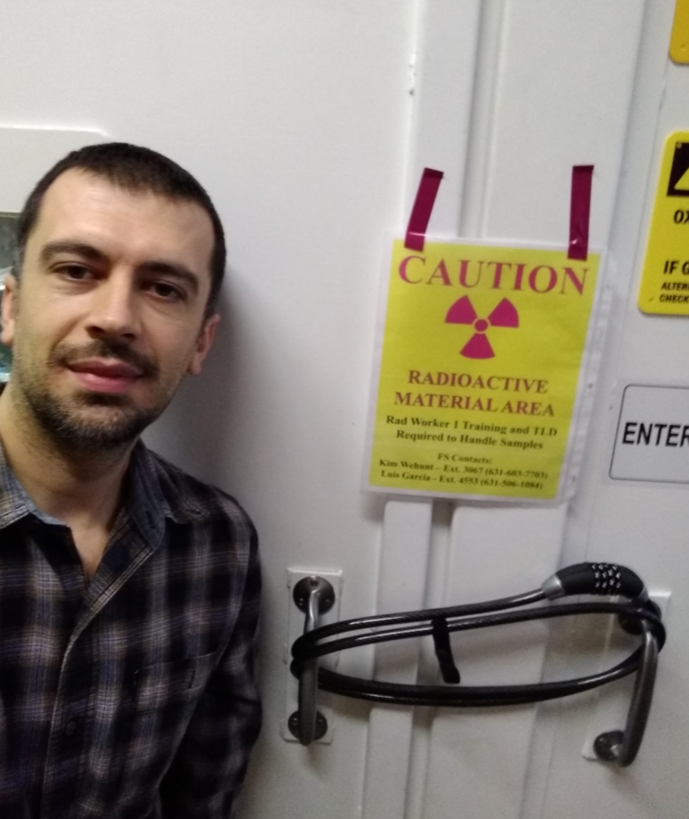 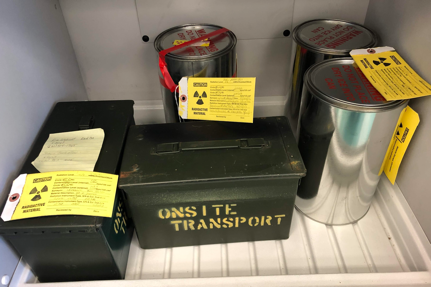 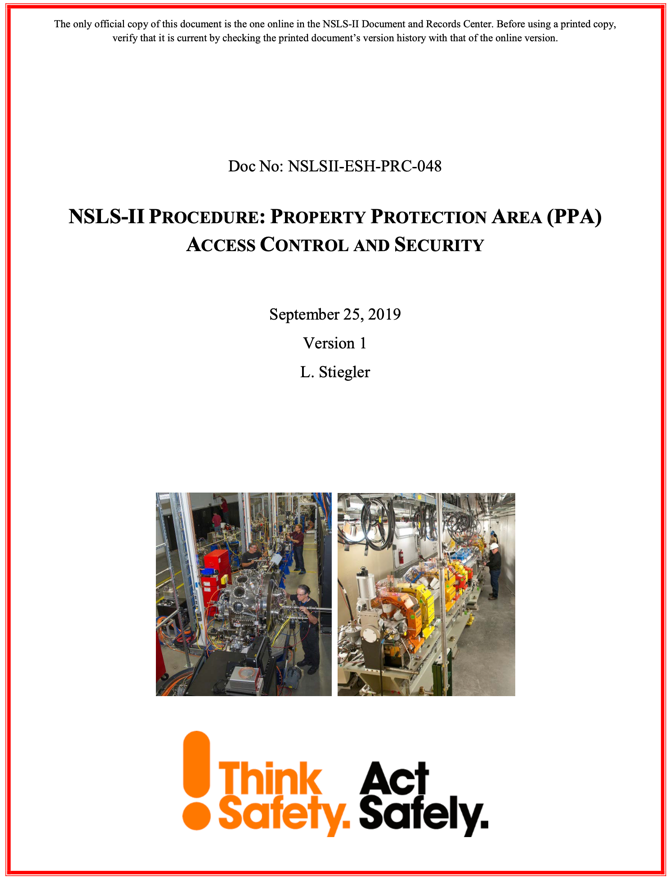 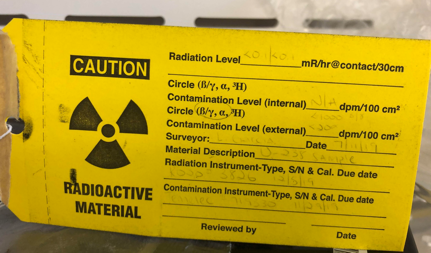 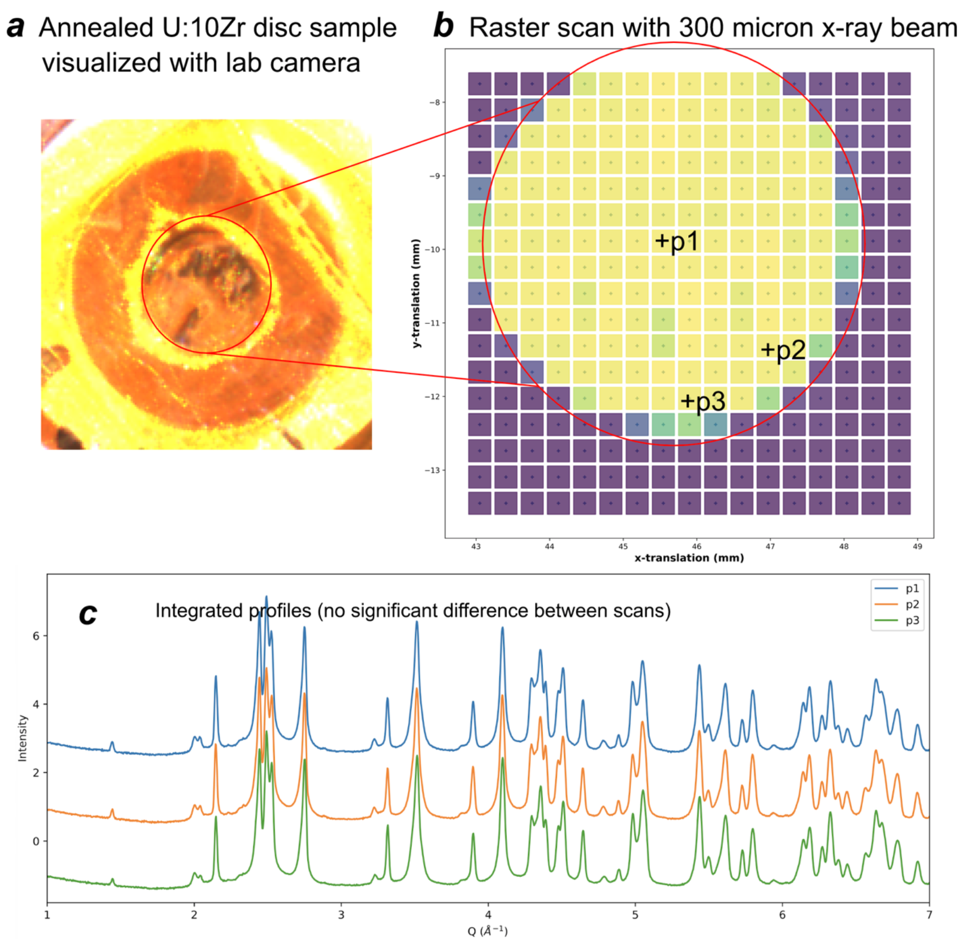 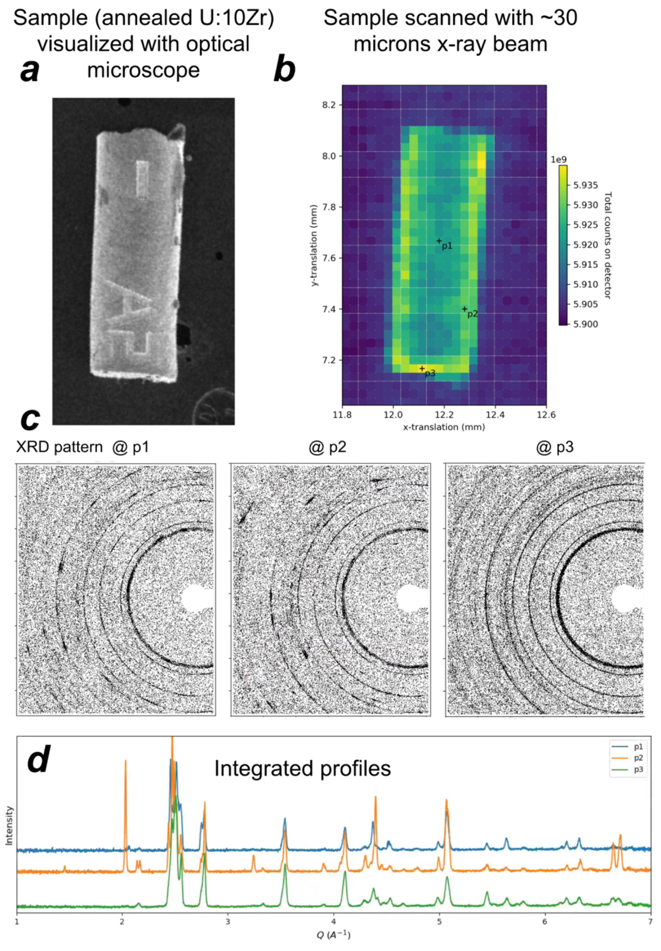 Another example from ORNL
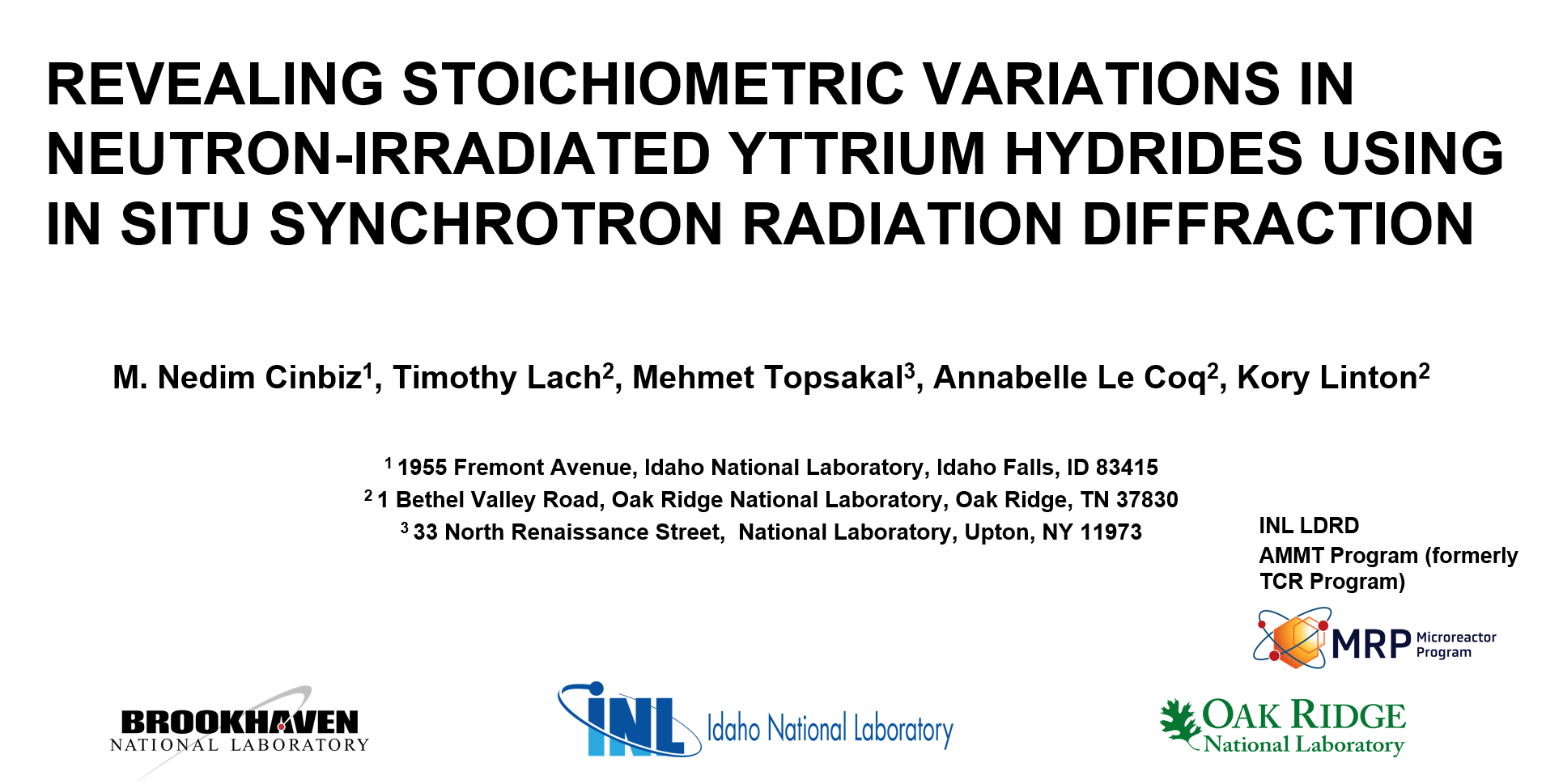 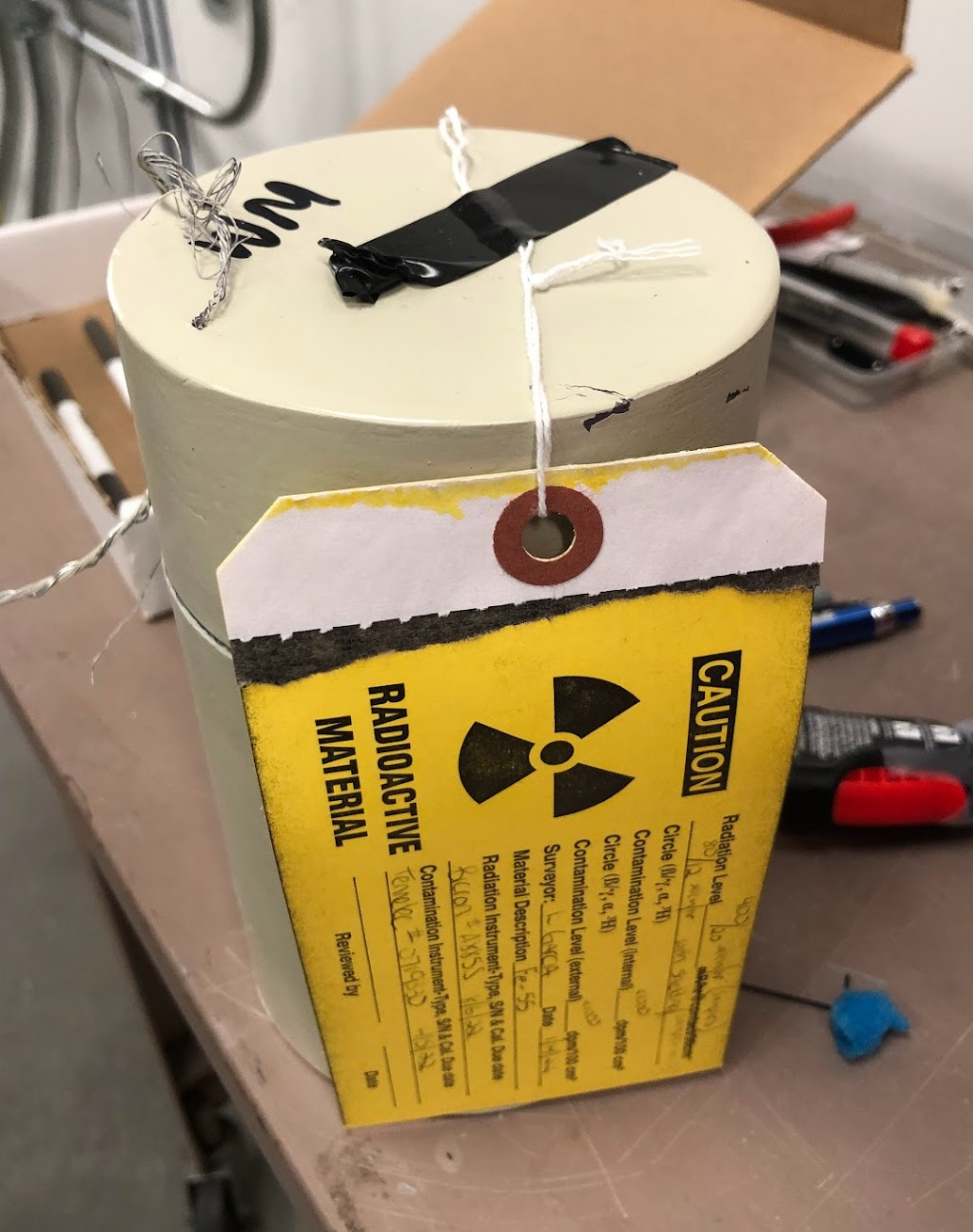 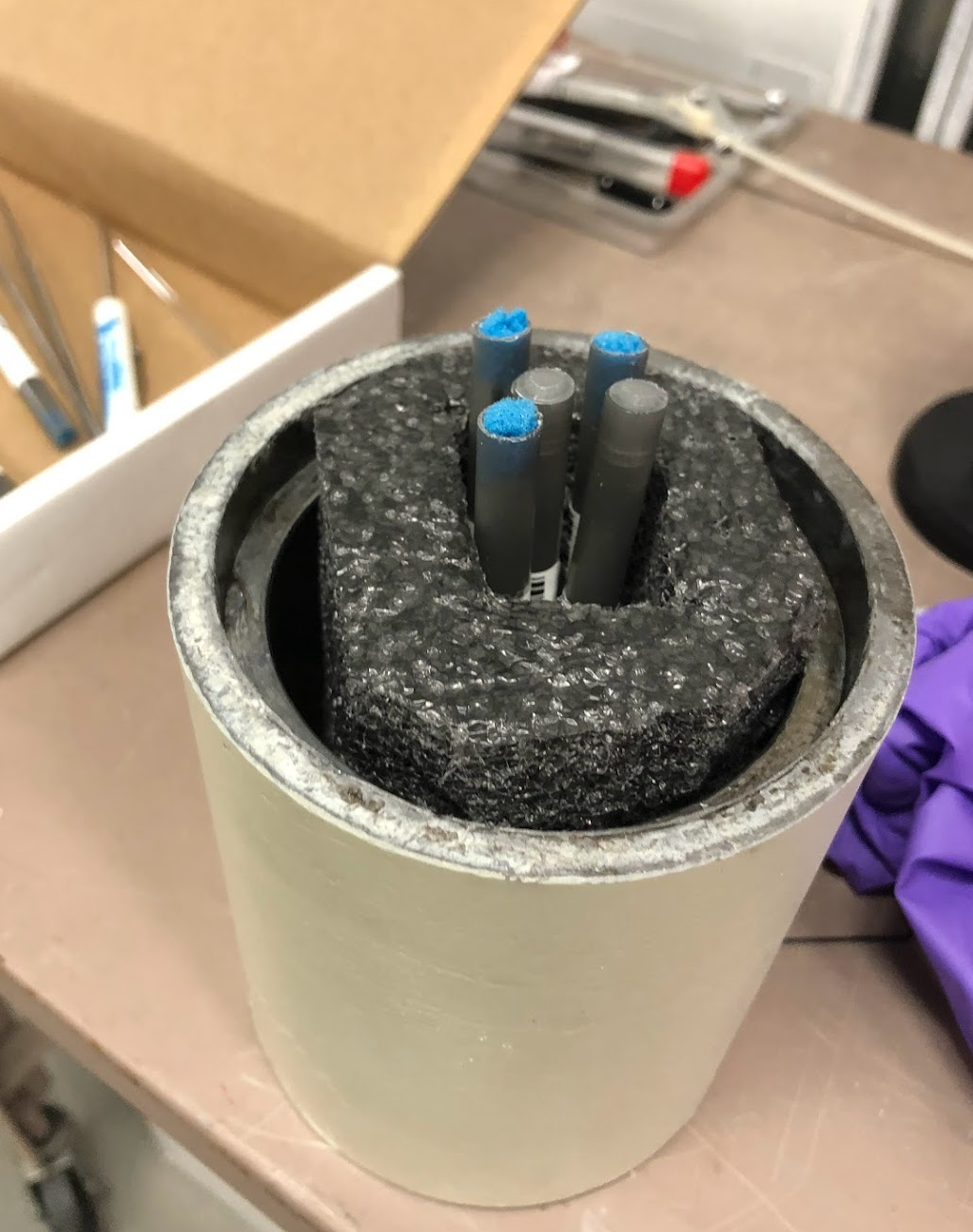 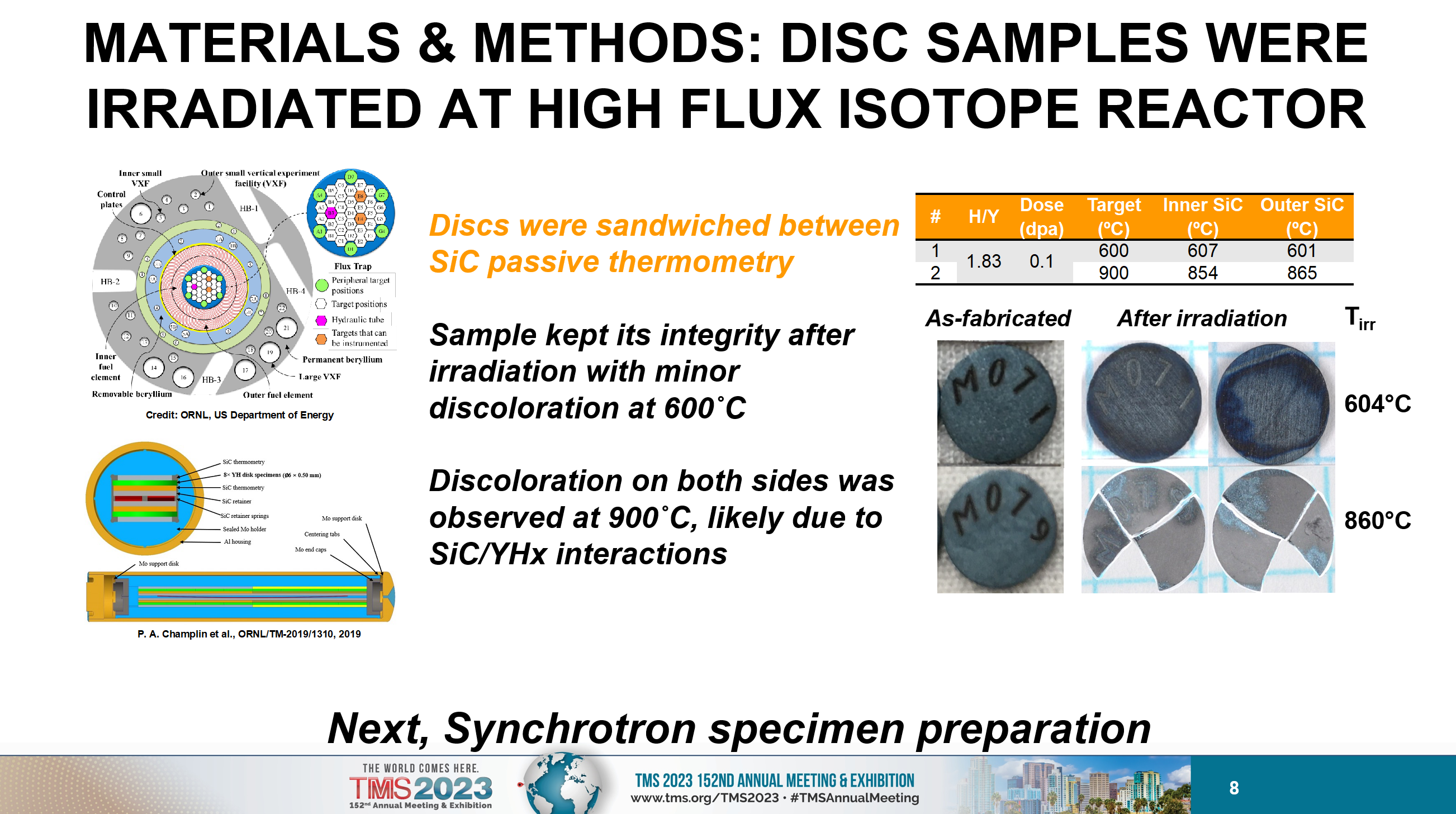 …..Credit: Nedim Cinbiz - TMS 2023
Another example from ORNL
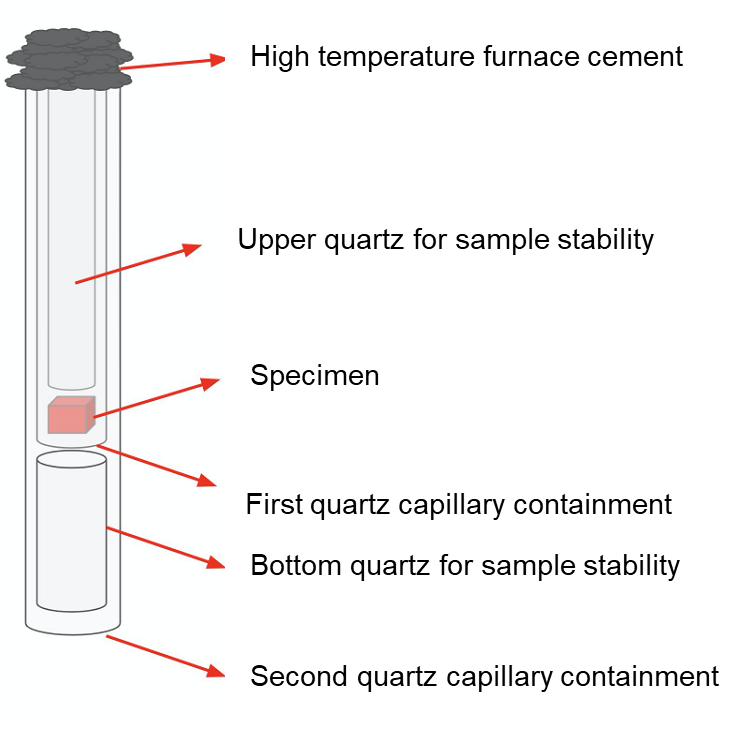 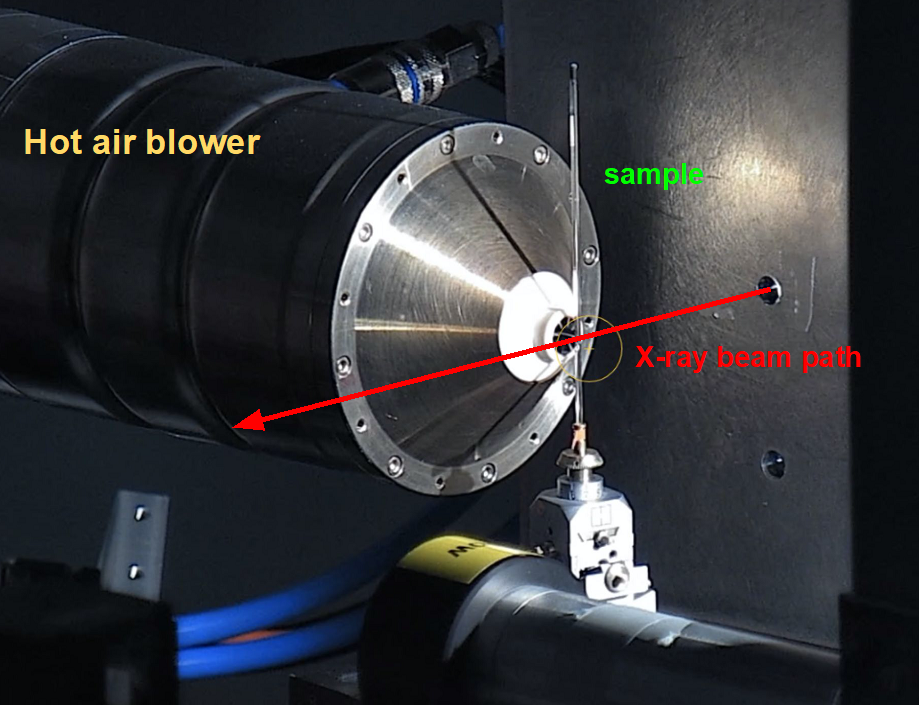 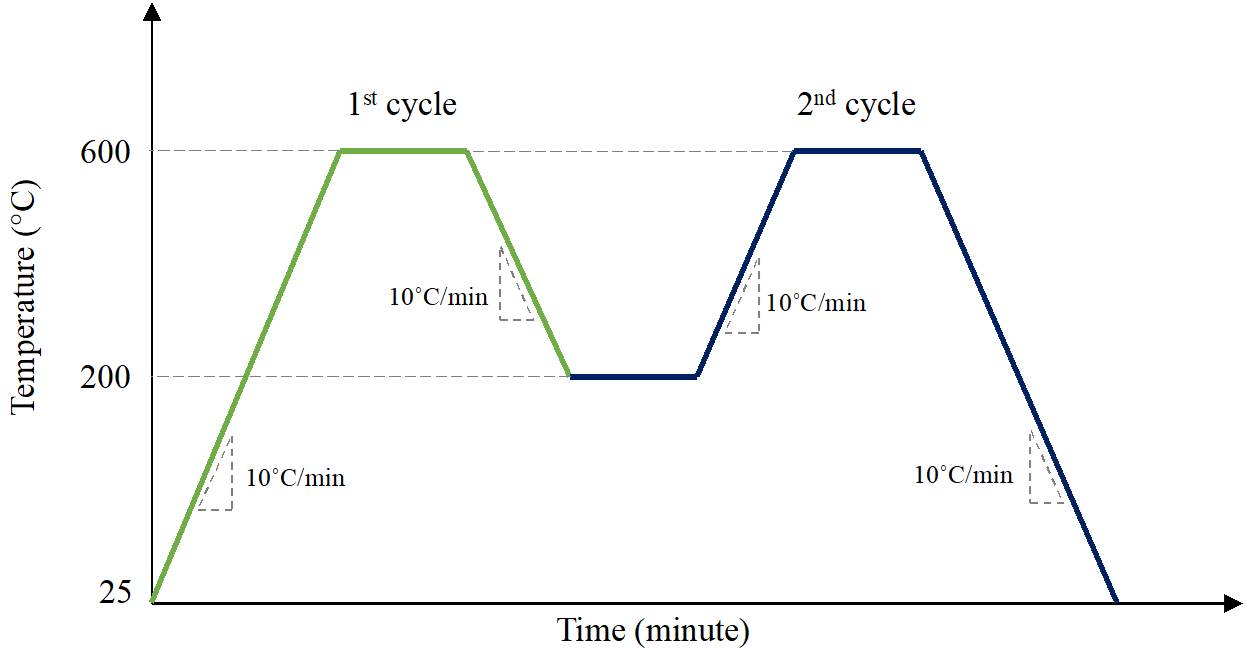 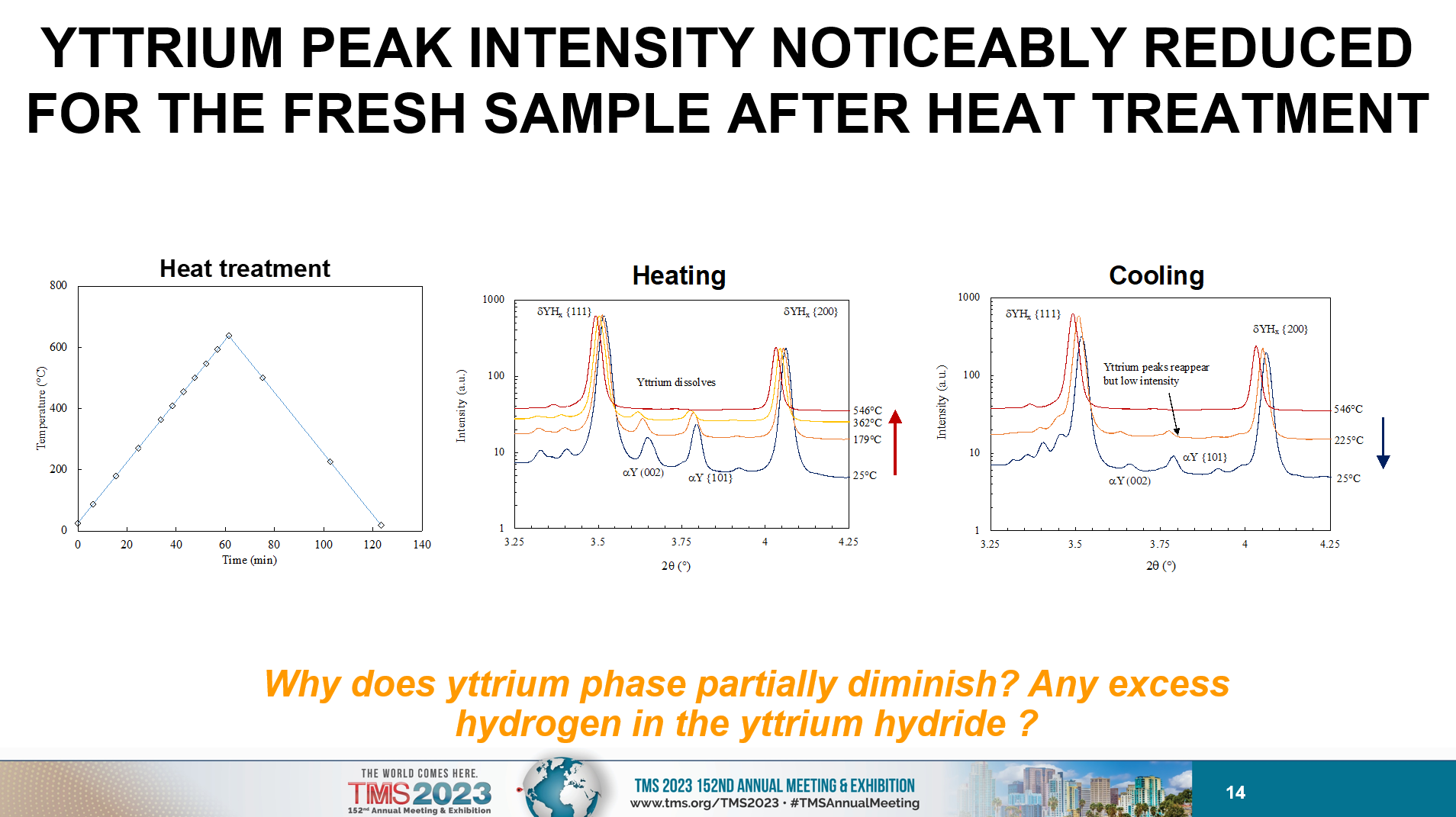 ….manuscript under review
TRISO example
Surrogate particle
measured at the 
endstation
Real triso particle
(visualized destructively)
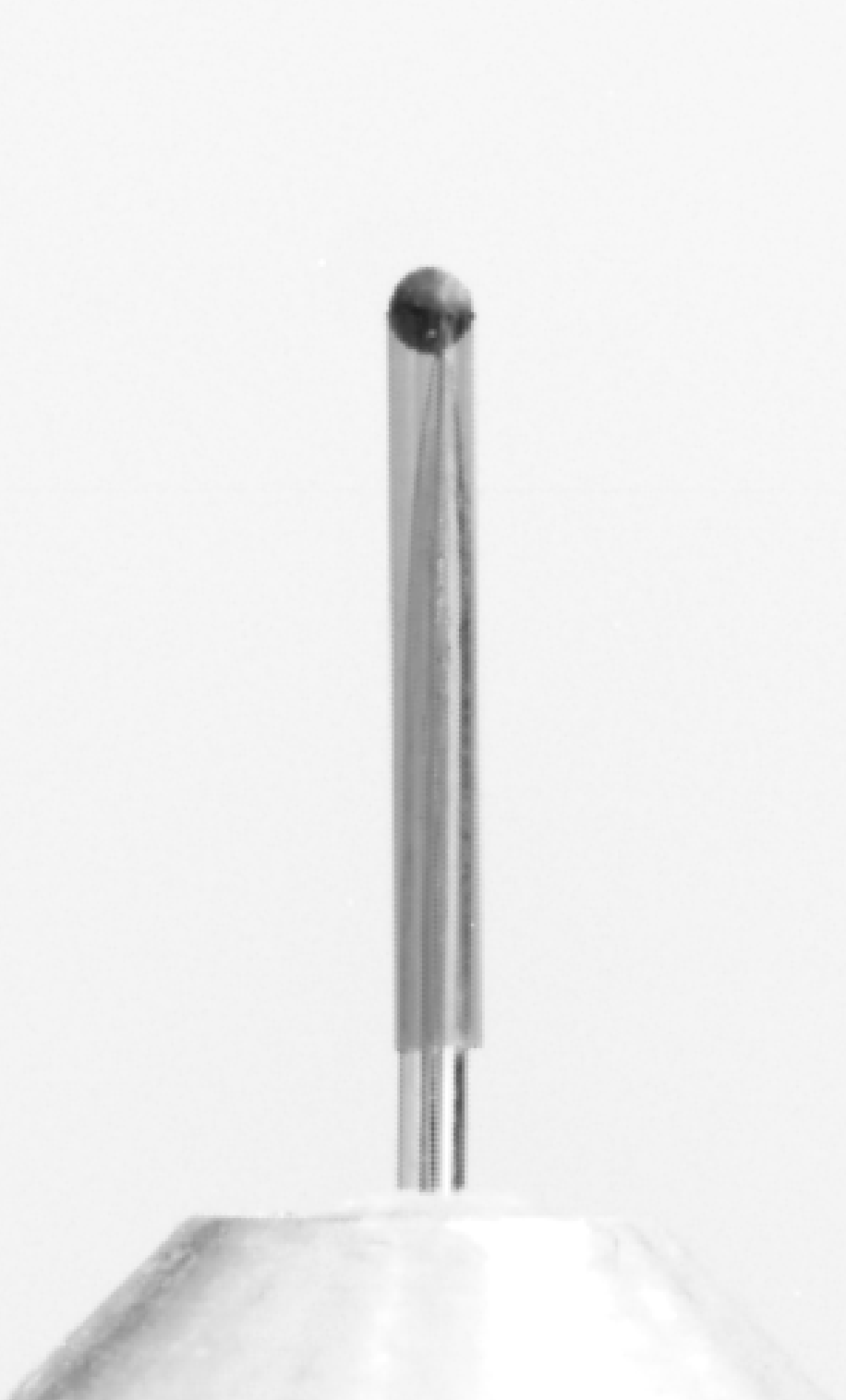 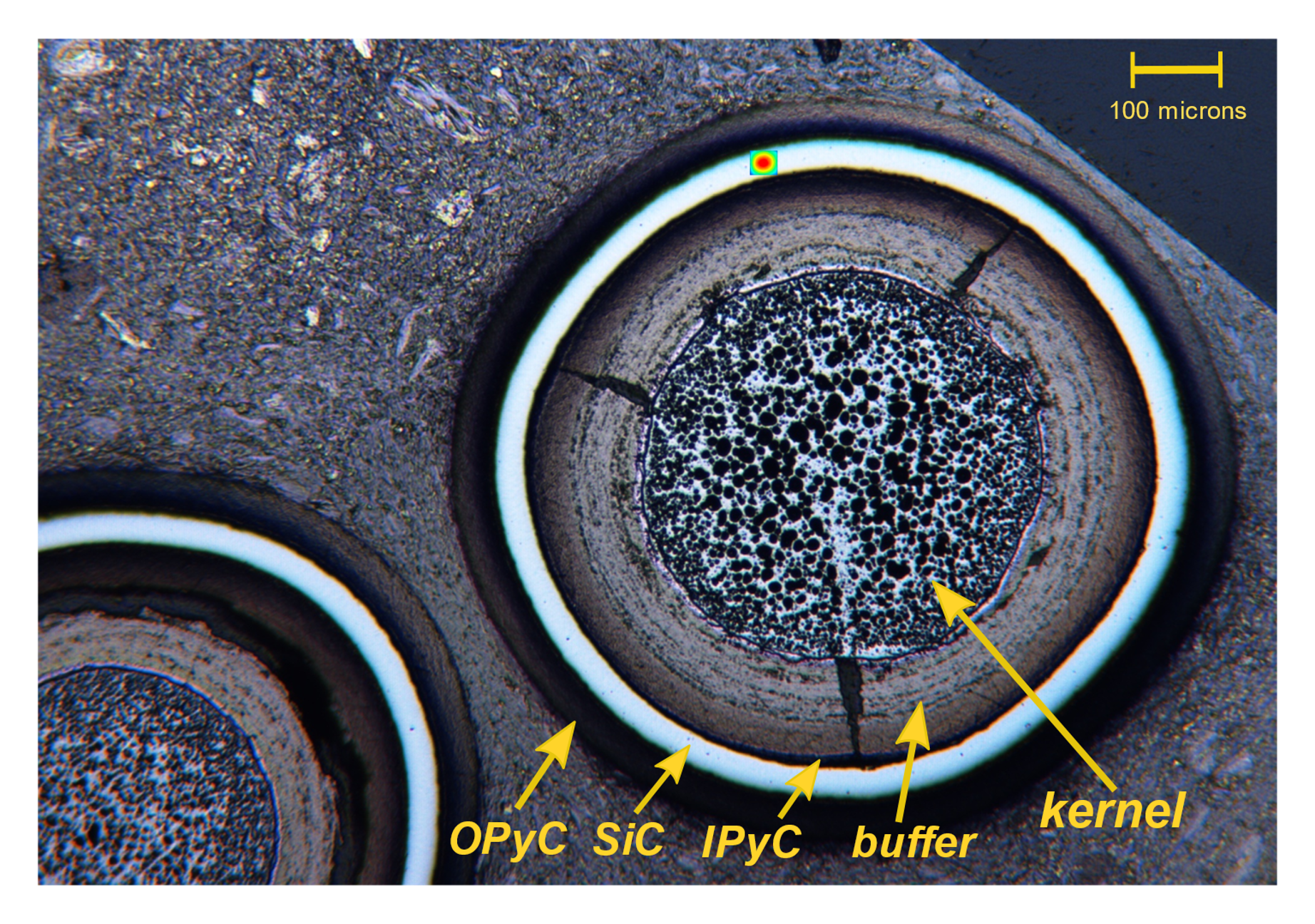 TRISO example
OPyC layer
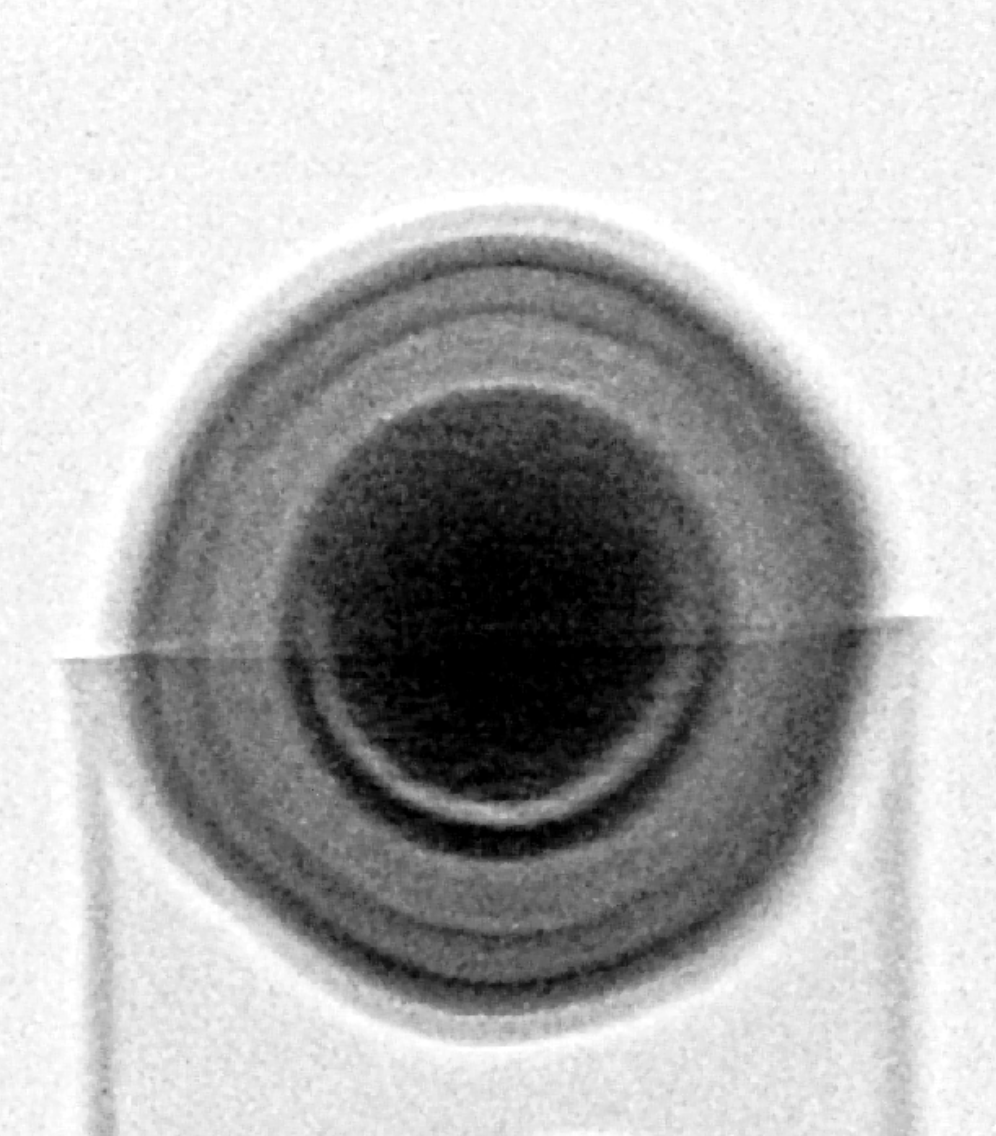 SiC layer
IPyC layer
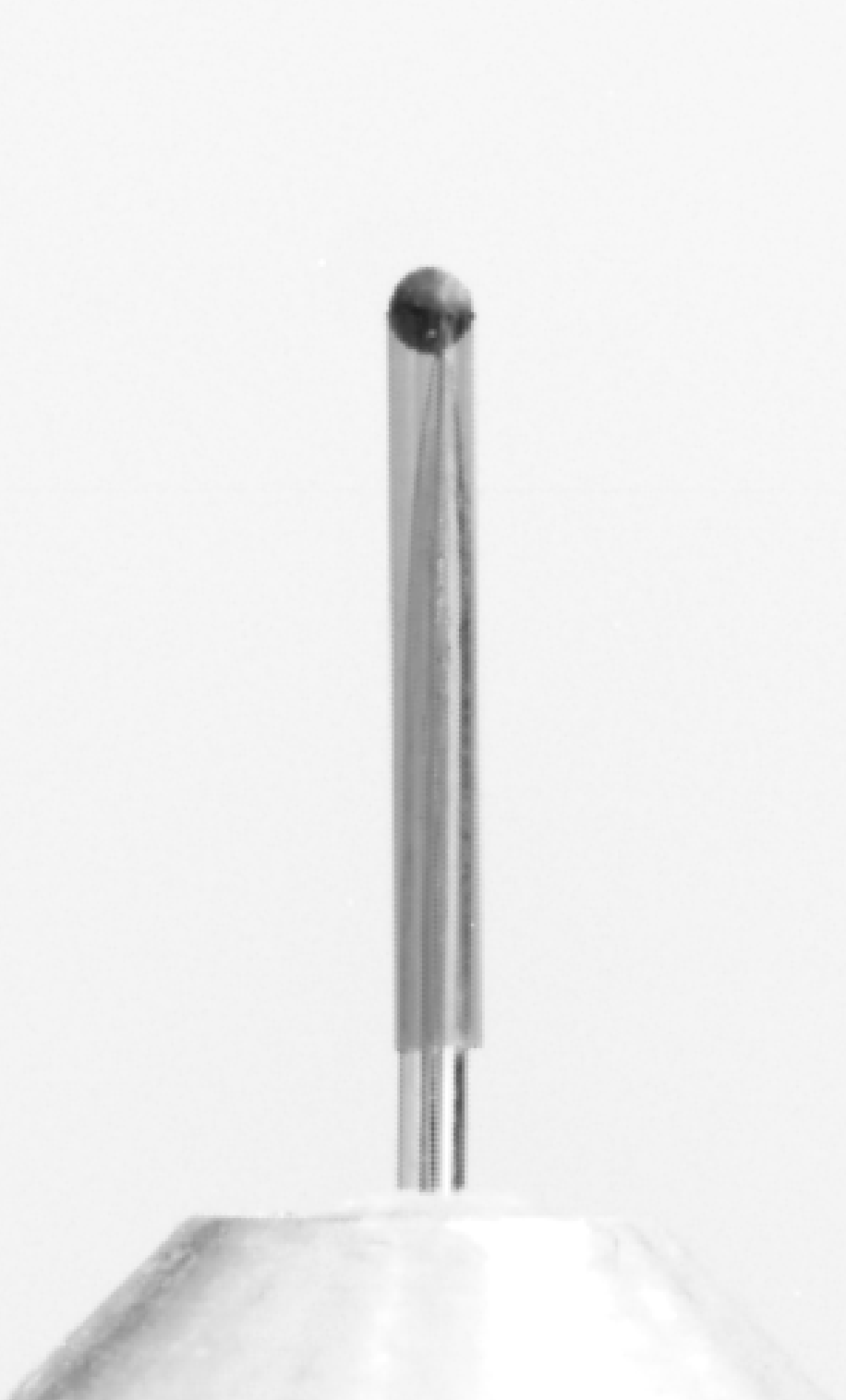 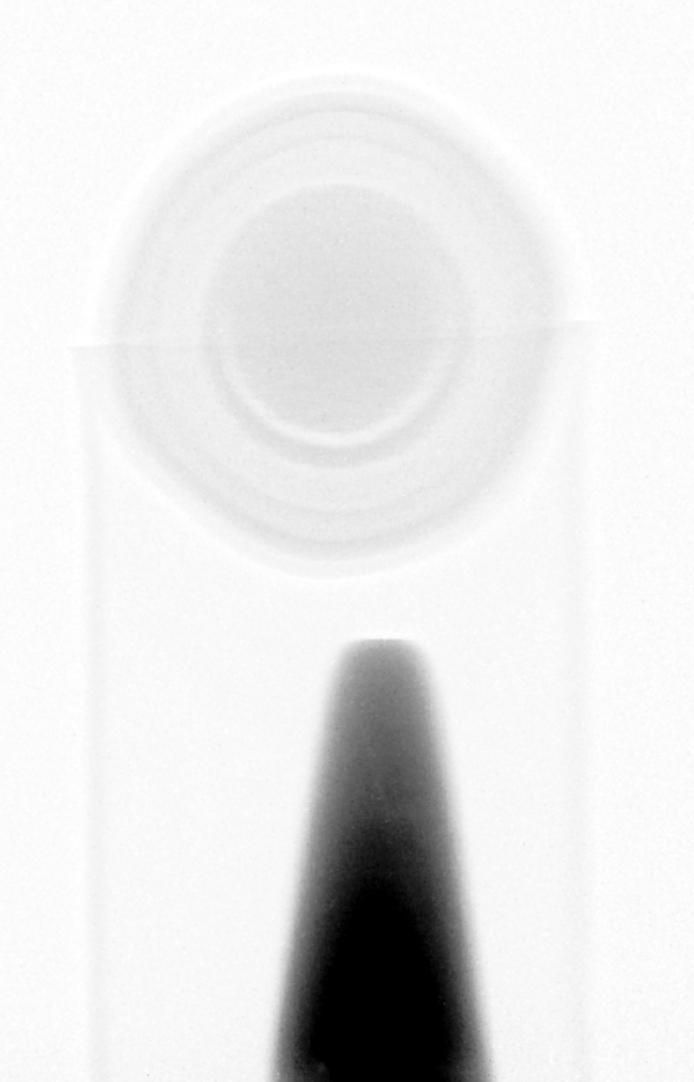 Buffer layer
Kernel (HfO2)
Possible defect
needle tip
Under X-ray light
Limitation: Absorption count is the only information we can get
Under visible light
TRISO example
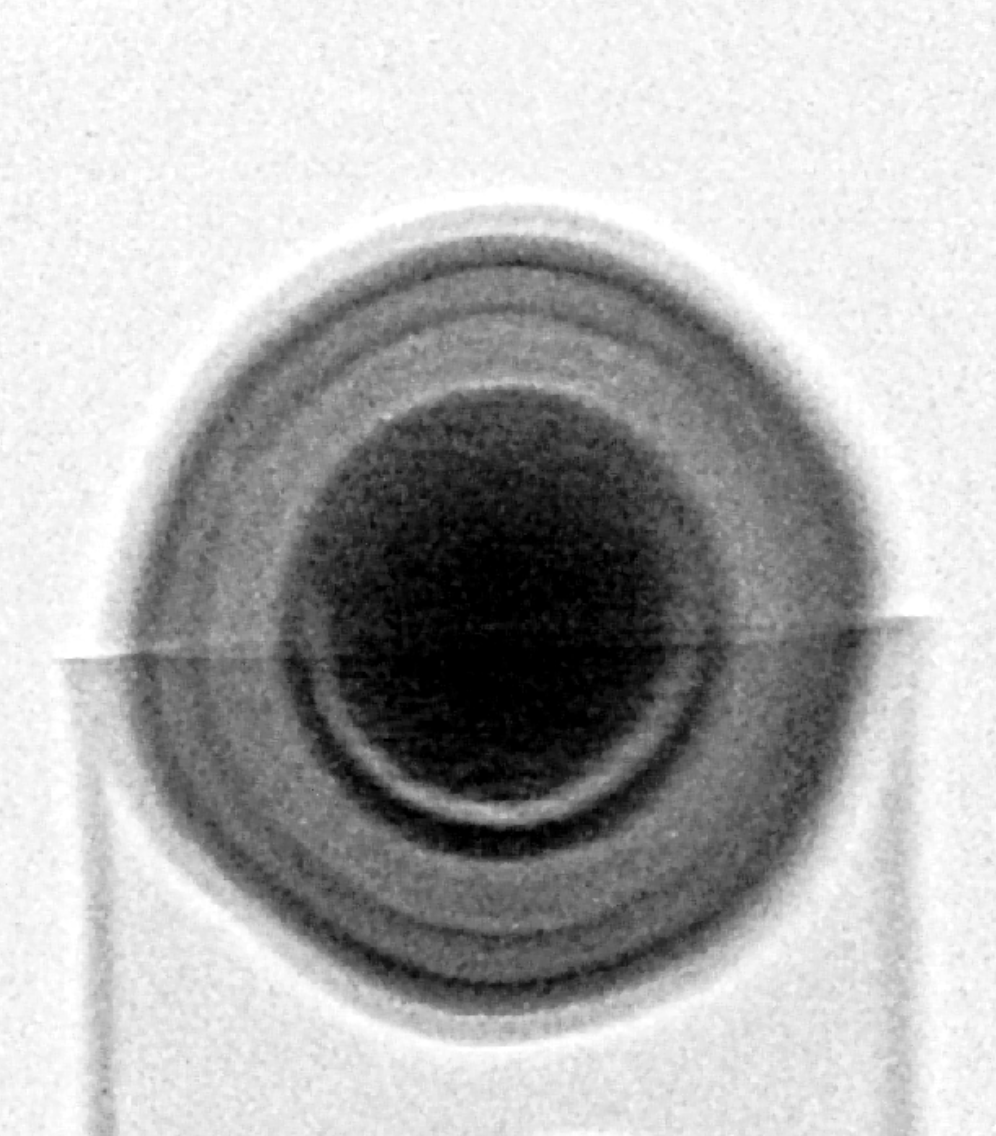 X-ray diffraction Computed tomography (XRD-CT) scan along equatorial plane
z
y
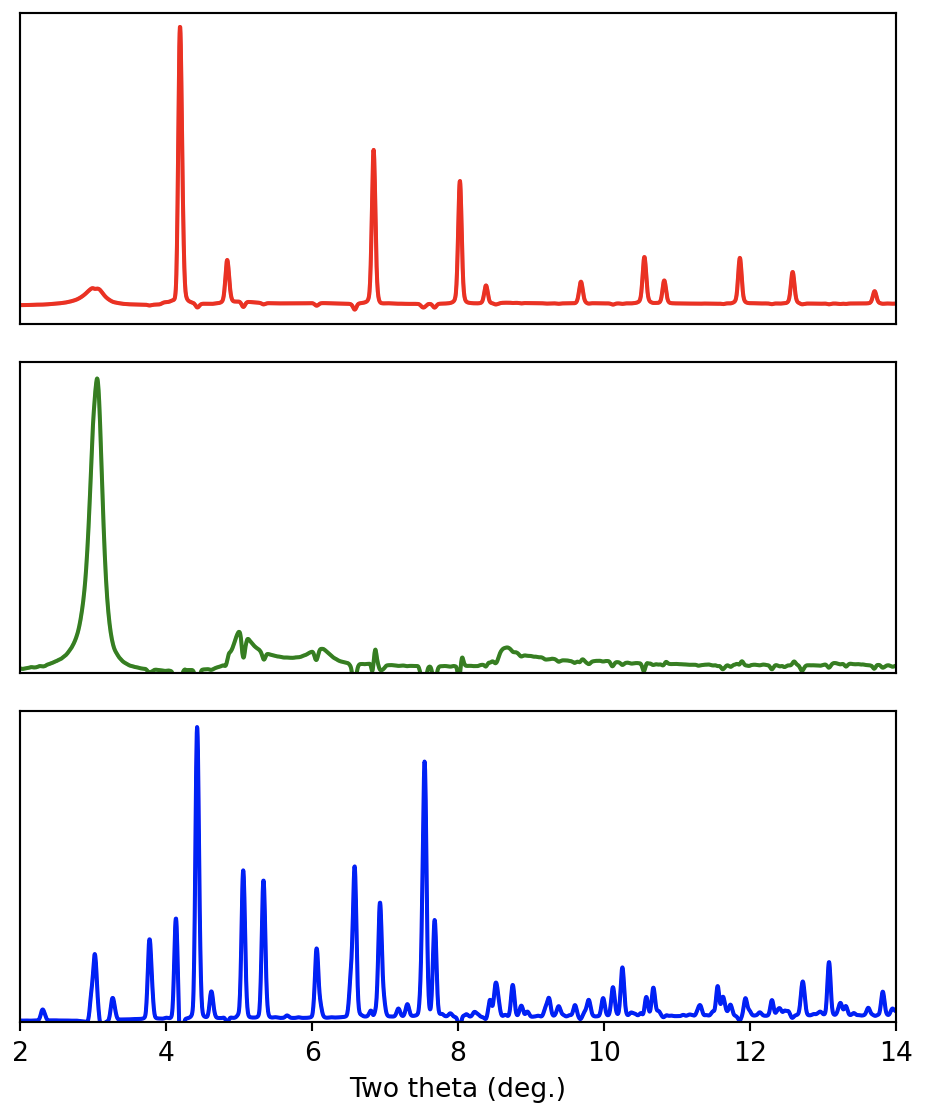 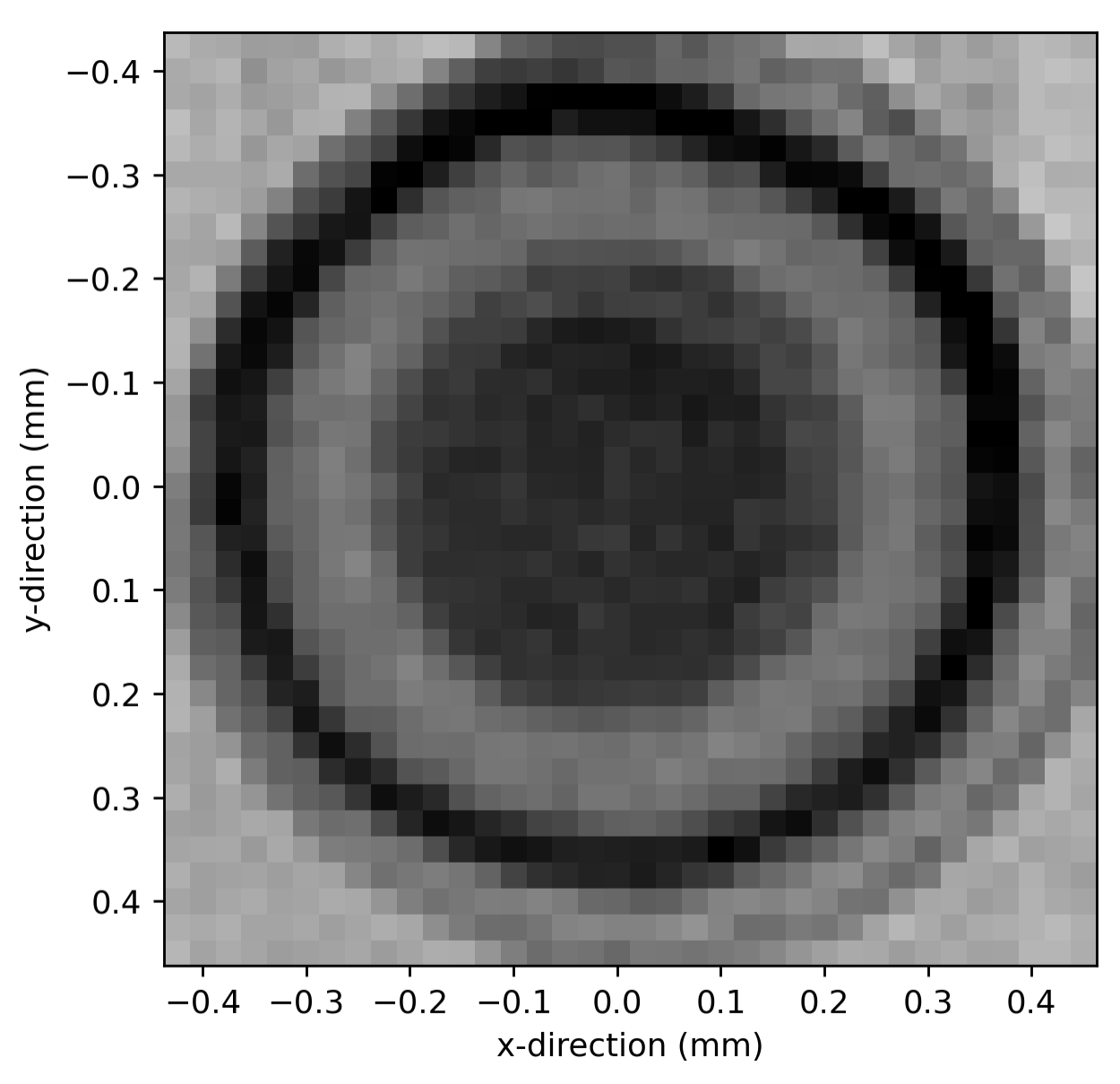 XRD pattern from SiC layer








XRD pattern from buffer layer







XRD pattern from kernel
x
Advantage of XRD-CT: We can get real structural information from internals of the sample in a non-destructive way (without slicing the sample).
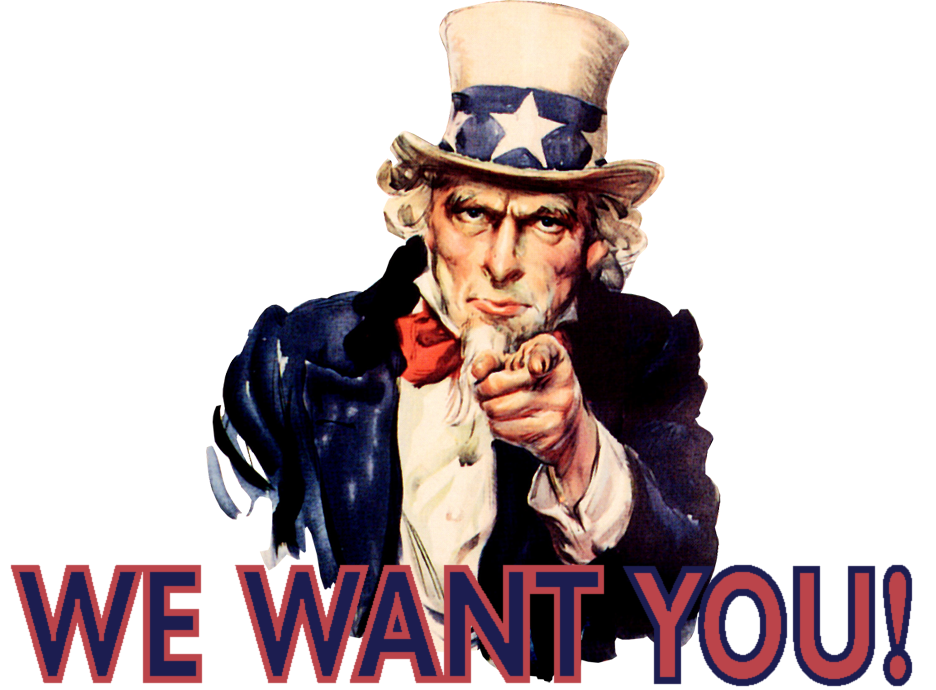 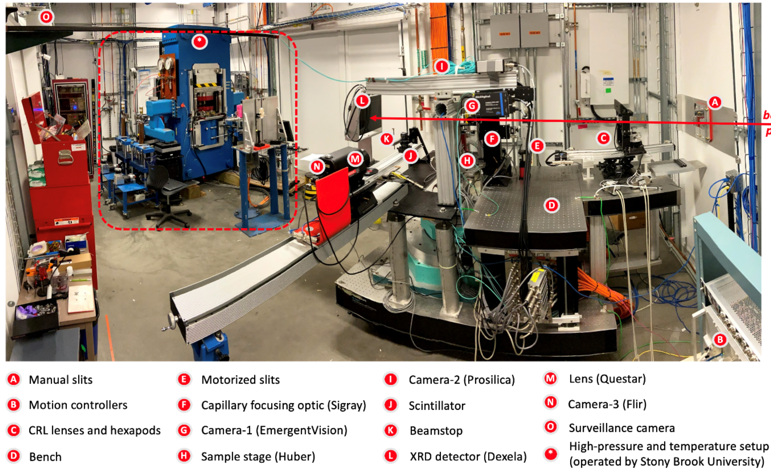 Please feel free to contact us (mtopsakal@bnl.gov & gills@bnl.gov) 
if you want to use facility resources through NSUF.

We will be happy to help you.
Acknowledgements
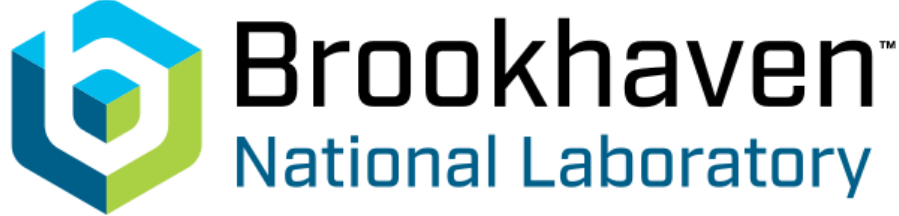 Eric Dooryhee
Michael Drakopoulos
David Sprouster
Sanjit Ghose
Jiaming Bai
John Trunk
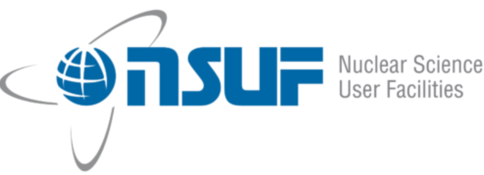 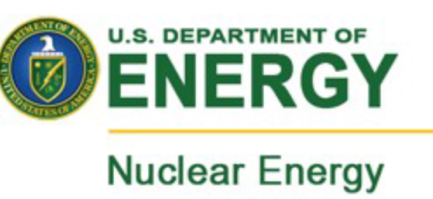 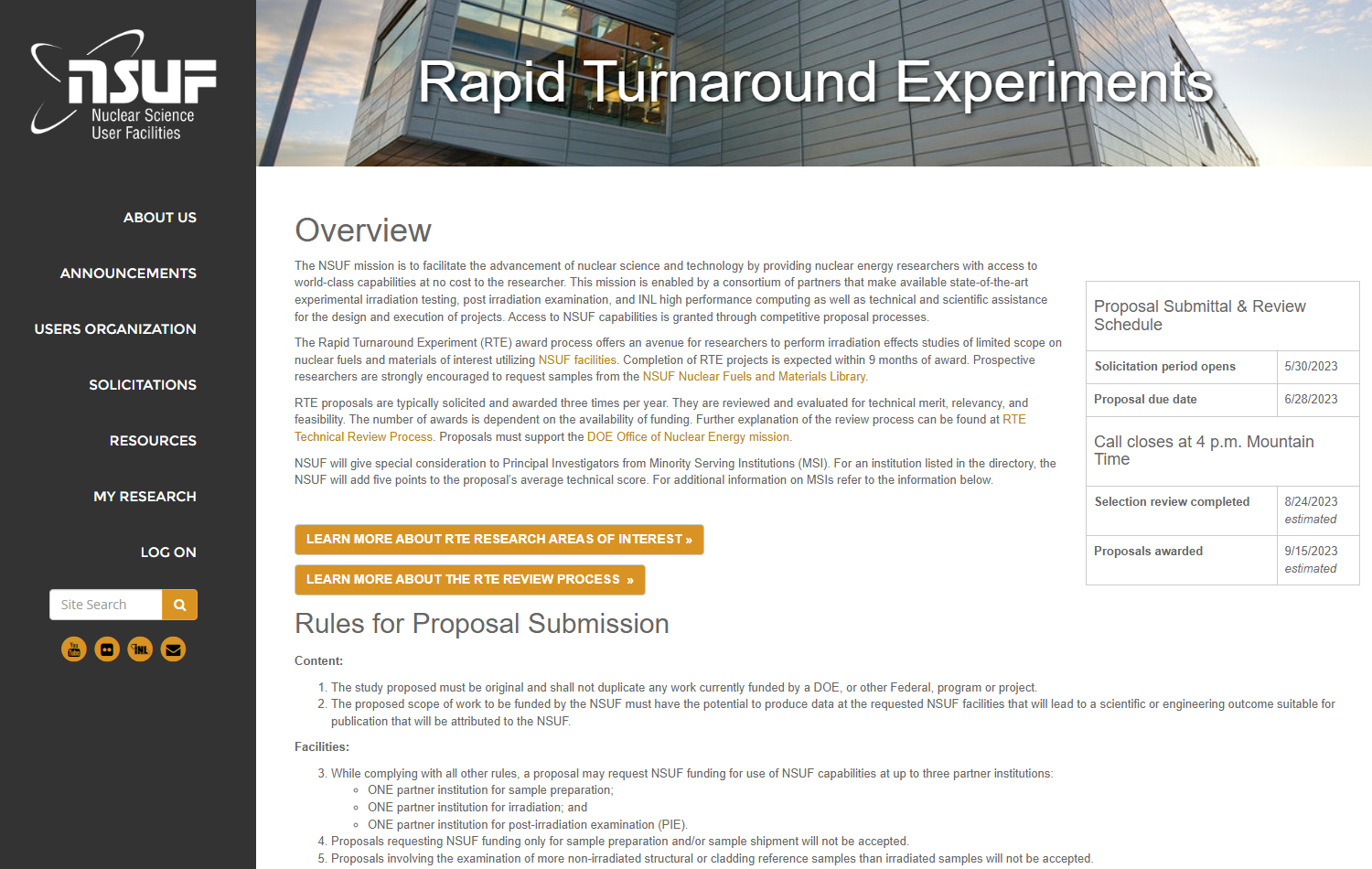 Call is open now !
https://www.bnl.gov/nsls2/userguide/
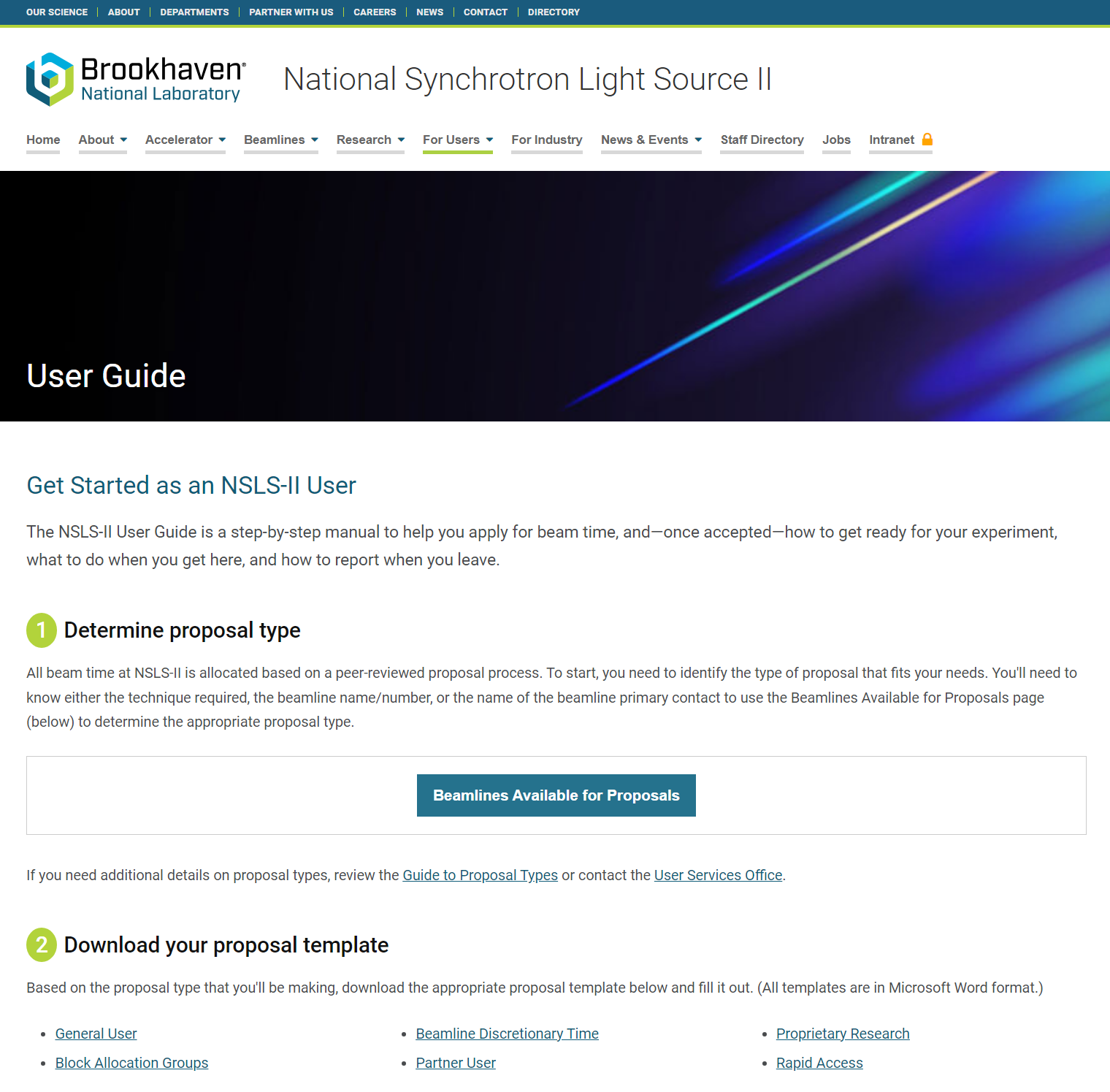 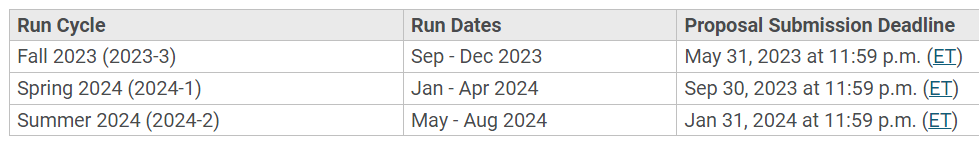 Thanks